Лекція 8. ЄВРОПА в українському політичному дискурсі
Питання для обговорення: 
Що таке Європа в Україні? Початок розбудови зовнішньої політики України (1990 – 1993 рр.). Простір бажання. Ментальна карта України. Сліди радянських тоталітарних моделей (капіталістичний Захід і покращення іміджу України за кордоном).
Активізація європейського вектору співробітництва: Угода про партнерство і співробітництво (УПС), Стратегія, Програма та інституційне забезпечення інтеграції, Закон про програму адаптації законодавства. Україна в Європейській політиці сусідства.
Підготовка Угоди про асоціацію. Саміти Україна–ЄС. Український варіант суспільно-політичних трансформацій наприкінці ХХ ст. та російсько-українська війна. Проблеми повернення до Європи. «Україноцентризм».
1.	Що таке Європа в Україні? Початок розбудови зовнішньої політики України (1990 – 1993 рр.). Простір бажання. Ментальна карта України. Сліди радянських тоталітарних моделей (капіталістичний Захід і покращення іміджу України за кордоном).
Вихід УРСР на міжнародну арену відбувся внаслідок перемоги союзників над нацистською Німеччиною у Другій світовій війні, але здійснювався в інтересах Радянського Союзу. Від середини 1940-х до 1990 рр. УРСР зовнішньої політики не вела. Москва не дозволила встановити дипломатичні відносини навіть із сусідами – «країнами народної демократії».
У 1947 р. уряд Великобританії запропонував встановити дипломатичні відносини, але уряд УРСР відмовився. У 1956 р. аналогічна пропозиція Судану теж була відхилена. Упродовж цього часу Україна була членом 15–16 міжнародних організацій, 70 постійних та їхніх тимчасових органів. Час від часу із котроїсь з них виключали СРСР (як правило, за порушення прав людини), тоді виключали й Україну.
1.	Що таке Європа в Україні? Початок розбудови зовнішньої політики України (1990 – 1993 рр.). Простір бажання. Ментальна карта України. Сліди радянських тоталітарних моделей (капіталістичний Захід і покращення іміджу України за кордоном).
Зміни в цьому плані окреслилися тільки у 1990 р., коли була ухвалена «Декларація про державний суверенітет». Стаття Х документу гласила: «Українська РСР як суб’єкт міжнародного права здійснює безпосередні зносини з іншими державами, укладає з ними договори, обмінюється дипломатичними, консульськими, торговими представництвами, безпосередньо бере участь в загальноєвропейському процесі і європейських структурах».
Проблем у реалізації цього курсу – безліч: стара Конституція 1978р., існування СРСР, брак досвіду. Зробити перші кроки у цьому напрямку випало Анатолію Зленку, міністру закордонних справ УРСР з 1990 р. Користуючись підтримкою Е. Шеварднадзе, він уже у вересні 1990 р. здійснив спроби розпочати власну зовнішню політику України.
1.	Що таке Європа в Україні? Початок розбудови зовнішньої політики України (1990 – 1993 рр.). Простір бажання. Ментальна карта України. Сліди радянських тоталітарних моделей (капіталістичний Захід і покращення іміджу України за кордоном).
Анатолій Максимович Зленко 
(2 червня 1938 — 1 березня 2021)
 — український політичний діяч та дипломат, перший Міністр закордонних справ України (1990—1994, 2000—2003). Постійний представник України в ООН (1994—1997), надзвичайний і повноважний посол України у Франції (1997—2000) та Португалії (1998—2000). З жовтня 2003 р. — радник Президента України з міжнародних питань та представник України в Комісії ООН з прав людини.
З 2010 року обіймав посаду декана факультету міжнародних відносин Київського славістичного університету.
Повний кавалер ордена князя Ярослава Мудрого.
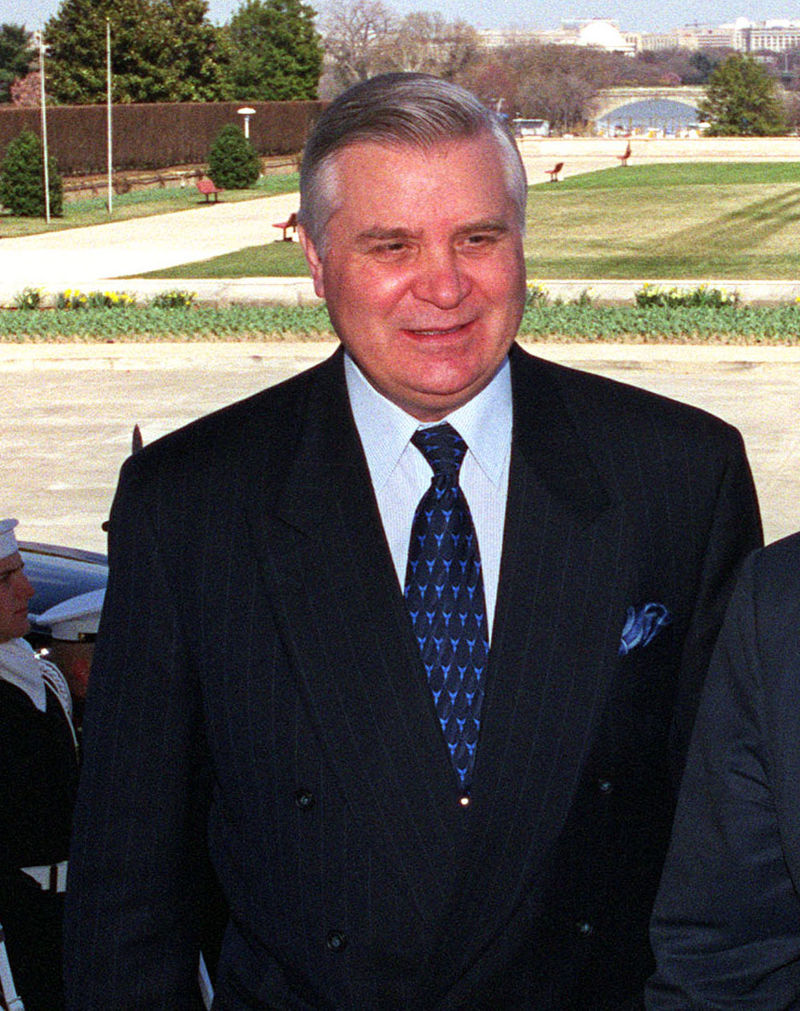 1.	Що таке Європа в Україні? Початок розбудови зовнішньої політики України (1990 – 1993 рр.). Простір бажання. Ментальна карта України. Сліди радянських тоталітарних моделей (капіталістичний Захід і покращення іміджу України за кордоном).
Саме тоді до Києва з офіційним візитом прибув президент Угорської Республіки Арпад Генц. У жовтні того ж року відбувся візит міністра закордонних справ Польщі Кшиштофа Скубішевського. У результаті була укладена «Декларація про принципи і основні напрямки розвитку українсько-польських відносин». Це були важкі перші кроки. До названих причин треба додати брак власного валютного фонду.
Ситуація змінилася найрішучішим чином після проголошення незалежності 24 серпня, а особливо після референдуму 1 грудня 1991 р.
1.	Що таке Європа в Україні? Початок розбудови зовнішньої політики України (1990 – 1993 рр.). Простір бажання. Ментальна карта України. Сліди радянських тоталітарних моделей (капіталістичний Захід і покращення іміджу України за кордоном).
Зовнішня політика є атрибутом незалежних держав. У грудні 1991 р. розпочався рік дипломатичного визнання України, він продовжувався увесь наступний календарний рік. 
Першими Україну визнали Польща та Канада, потім Угорщина, Латвія і Литва, потім Росія (за грудень – 68 держав). Україну визнали 134 держави світу, 111 оголосили про намір встановити дипломатичні відносини. За цей час було відкрито 42 іноземних посольства, більше ніж у 20 країнах світу оформились українські амбасади. 
30 січня 1992 р. Україна стала членом Наради з безпеки та співробітництва в Європі (НБСЄ).
1.	Що таке Європа в Україні? Початок розбудови зовнішньої політики України (1990 – 1993 рр.). Простір бажання. Ментальна карта України. Сліди радянських тоталітарних моделей (капіталістичний Захід і покращення іміджу України за кордоном).
Відносини між Україною та Європейським Союзом були започатковані в грудні 1991 р., коли міністр закордонних справ Нідерландів Анрі Ханс ван ден Брук, як представник головуючої в ЄС країни, у своєму листі від імені Євросоюзу офіційно визнав незалежність України.
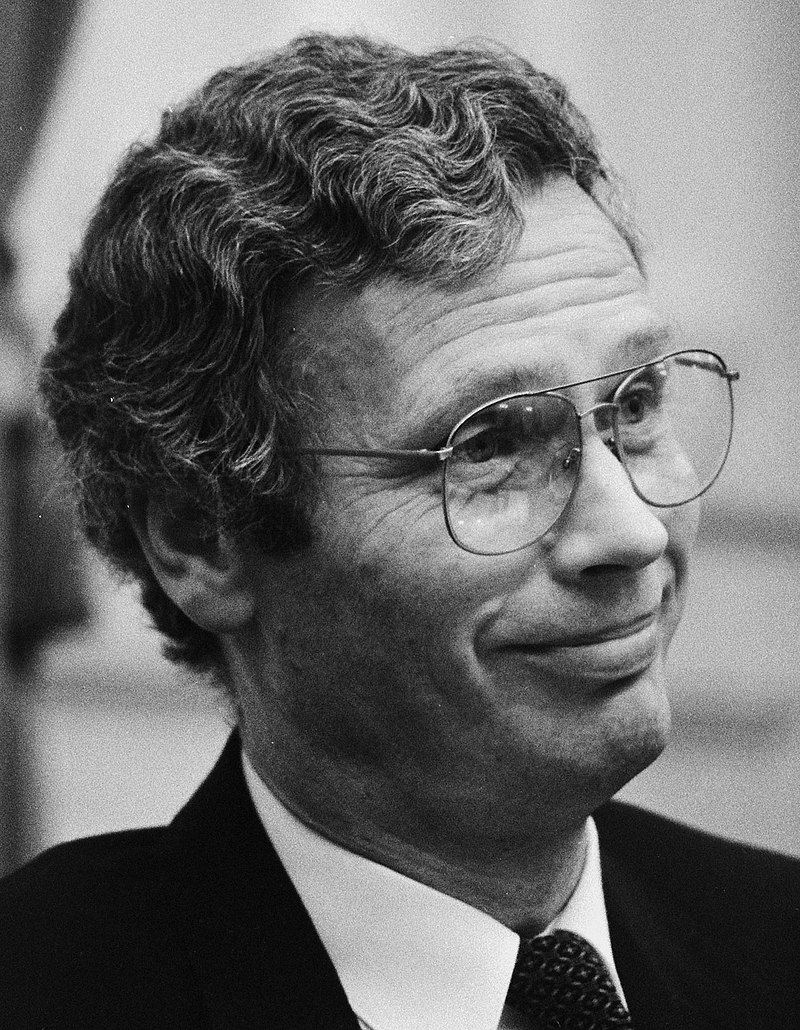 1.	Що таке Європа в Україні? Початок розбудови зовнішньої політики України (1990 – 1993 рр.). Простір бажання. Ментальна карта України. Сліди радянських тоталітарних моделей (капіталістичний Захід і покращення іміджу України за кордоном).
Обставини, в яких відбувалося формування зовнішньополітичного курсу України, не можна охарактеризувати однозначно, як несприятливі, чи, навпаки, добрі. 
До перших відноситься те, що у спадок від СРСР вона не отримала нічого: активи і нерухома власність за кордоном відійшли Росії. Україна не одержала ні золотого запасу, ні валюти, все це, а також алмазний фонд теж дісталися Росії. 
Дався взнаки і брак спеціалістів. Скажімо, в МЗС Росії працювало до 3 тис. дипломатів, у польському міністерстві – 900 працівників і понад 2 тис. за кордоном. В Україні на 1992 р. – 200 штатних працівників. Існувала гостра проблема підготовки кадрів.
1.	Що таке Європа в Україні? Початок розбудови зовнішньої політики України (1990 – 1993 рр.). Простір бажання. Ментальна карта України. Сліди радянських тоталітарних моделей (капіталістичний Захід і покращення іміджу України за кордоном).
2 липня 1993 р. після запеклих і тривалих дебатів Верховна Рада ухвалила постанову «Про основні напрямки зовнішньої політики України». 
У ньому було визначено завдання зовнішньої політики молодої держави: утвердження і розвиток України як незалежної демократичної держави; забезпечення стабільності її міжнародного становища; збереження територіальної цілісності та недоторканності кордонів; входження народного господарства України до світової економічної системи для його повноцінного розвитку, підвищення добробуту народу; захист прав та громадян України, юридичних осіб за кордоном; підтримання контактів із зарубіжними українцями та надання їм допомоги; розповсюдження у світі образу України як надійного та передбачуваного партнера.
1.	Що таке Європа в Україні? Початок розбудови зовнішньої політики України (1990 – 1993 рр.). Простір бажання. Ментальна карта України. Сліди радянських тоталітарних моделей (капіталістичний Захід і покращення іміджу України за кордоном).
Відповідно до цілей були сформовані і принципи зовнішньої політики: відкритість, добровільність, взаємоповага, рівноправність, взаємовигода, невтручання у внутрішні справи, засудження війни як засобу розв’язання конфліктів. Україна не висуває жодних територіальних претензій і не визнає таких щодо себе. 
Вона визнає права людини і національних меншин; неподільність світу і міжнародної безпеки; примат права у зовнішній політиці, загальнолюдські цінності і засуджує практику подвійних стандартів; виступає проти розміщення іноземних військ на території інших держав; зобов’язується застосовувати свої збройні сили тільки у випадку агресії та зазіхання на свою територіальну цілісність або для виконання своїх міждержавних зобов’язань.
1.	Що таке Європа в Україні? Початок розбудови зовнішньої політики України (1990 – 1993 рр.). Простір бажання. Ментальна карта України. Сліди радянських тоталітарних моделей (капіталістичний Захід і покращення іміджу України за кордоном).
Зовнішня політика реалізується через двосторонні міжнародні відносини, участь у регіональних та універсальних організаціях. Пріоритетні напрямки двосторонніх угод: прикордонні держави; західні держави – члени ЄС та НАТО; географічно близькі держави; країни Азії, Азіатсько-Тихоокеанського регіону, Африки та Латинської Америки. 
Домінантну роль відігравали двосторонні відносини з Росією. Серед регіональних пріоритетів – рамки ОБСЄ, Ради НАТО, РЄ. 
Субрегіональні напрямки: Чорноморське економічне співробітництво, Дунайська комісія, Рада держав Балтійського моря, СНД, ООН.
1.	Що таке Європа в Україні? Початок розбудови зовнішньої політики України (1990 – 1993 рр.). Простір бажання. Ментальна карта України. Сліди радянських тоталітарних моделей (капіталістичний Захід і покращення іміджу України за кордоном).
Представництво Європейської Комісії в Україні було відкрите в столиці України у вересні 1993 р. З 1 грудня 2009 р. після набуття чинності Лісабонської угоди, Представництво Європейської Комісії перетворилося на Представництво Європейського Союзу в Україні. 
Основними завданнями Представництва Європейського Союзу в Україні є: 
• сприяти політичним та економічним зв’язкам між Україною та Європейським Союзом шляхом підтримання ефективного діалогу з урядовими установами та підвищення поінформованості про Європейський Союз, його установи та програми; 
• відстежувати впровадження Угоди про партнерство та співробітництво між Україною та ЄС; 
• інформувати громадськість щодо розвитку Європейського Союзу, роз’яснювати та відстоювати окремі аспекти політики ЄС; 
• брати участь у впровадженні програм зовнішньої допомоги Європейського Союзу.
1.	Що таке Європа в Україні? Початок розбудови зовнішньої політики України (1990 – 1993 рр.). Простір бажання. Ментальна карта України. Сліди радянських тоталітарних моделей (капіталістичний Захід і покращення іміджу України за кордоном).
Глави представництва ЄС в Україні:
1. Ієн Тіндалл Боуг (2004–2008) 
2. Жозе Мануел Пінту Тейшейра (2008–2012) 
3. Ян Томбінський (2012–2016)
4. Хюг Мінгареллі (2016–2019)
5. Матті Маасікас (2019–2023)
6. Катаріна Матернова (2023 – по теперішній час).
Україна представлена при Європейському Союзі з 1992 р. Першим Представником України при Європейських Співтовариствах був Посол Володимир Василенко.
1.	Що таке Європа в Україні? Початок розбудови зовнішньої політики України (1990 – 1993 рр.). Простір бажання. Ментальна карта України. Сліди радянських тоталітарних моделей (капіталістичний Захід і покращення іміджу України за кордоном).
У 1996 р. в Брюсселі було відкрито повноцінне Представництво України при Європейських Співтовариствах, яке з того часу очолювали провідні кадрові дипломати та високопосадовці. 
Європеїзація України тривалий час носила “віртуальний” характер. Як зазначив Г. Касьянов, особливо розчарувалися західні партнери після так званого касетного скандалу, що вибухнув після оприлюднення аудіозаписів із кабінету Президента України Леоніда Кучми восени 2000 року, які вказували на можливу причетність Кучми та ряду інших високопосадовців до викрадення та вбивства журналіста Георгія Гонгадзе.
1.	Що таке Європа в Україні? Початок розбудови зовнішньої політики України (1990 – 1993 рр.). Простір бажання. Ментальна карта України. Сліди радянських тоталітарних моделей (капіталістичний Захід і покращення іміджу України за кордоном).
У 2000 році на саміті Україна-ЄС спільна заява сторін передбачала "подальше поглиблення співпраці як значний внесок у забезпечення миру, стабільності і процвітання Європи". Експерти прогнозували, що вже того ж року Україна стане асоційованим членом ЄС. 
Але 2001 року оптимізм ЄС стосовно України згас саме через "касетний скандал". Відносини із Заходом стали трактувати як “холодний мир”. Це неминуче штовхало Україну до більш близьких стосунків з Росією, що лякало Л. Кучму, він прагнув лавірувати, утримувати певну рівновагу, як, до речі, і у внутрішній політиці: баланс у протистоянні між кланами, які боролися між собою. І саме тоді українська влада почала говорити про необхідність двовекторної міжнародної політики, іншими словами, поглиблення співпраці із Росією.
1.	Що таке Європа в Україні? Початок розбудови зовнішньої політики України (1990 – 1993 рр.). Простір бажання. Ментальна карта України. Сліди радянських тоталітарних моделей (капіталістичний Захід і покращення іміджу України за кордоном).
Тож, відносини з європейським світом складалися за зовсім іншою схемою. Євросоюз був обурений небажанням України виконувати свої зобов’язання. Україна отримала великі кредити, але цільове використання грошей через корупцію, непорядність і безтолковість бюрократії, викликала обурення. 
Уже у 1999 р. був момент у Страсбурзі, коли Україну хотіли виключити з Ради Європи (прийняли у жовтні 1995 р.).
2. Активізація європейського вектору співробітництва: Угода про партнерство і співробітництво (УПС), Стратегія, Програма та інституційне забезпечення інтеграції, Закон про програму адаптації законодавства. Україна в Європейській політиці сусідства.
Угода про партнерство і співробітництво (УПС) – багатосторонній міжнародно-правовий акт, підписаний 14 червня 1994 р. у Люксембурзі Президентом України (Л.Кучма) і Головою Європейської комісії (Жак Делор) та представниками держав – членів Європейських співтовариств (ЄС). 
Парламент України ратифікував УПС 10 листопада 1994 р. Угода набула чинності 1 березня 1998 р. Сторонами УПС є, з одного боку, Європейське співтовариство, Європейське товариство по атомній енергії, Європейське об'єднання вугілля і сталі та їх держави-члени (Бельгія, Великобританія, Греція, Данія, Ірландія, Іспанія, Італія, Люксембург, Нідерланди, Німеччина, Португалія, Франція), з другого боку – Україна.
2. Активізація європейського вектору співробітництва: Угода про партнерство і співробітництво (УПС), Стратегія, Програма та інституційне забезпечення інтеграції, Закон про програму адаптації законодавства. Україна в Європейській політиці сусідства.
УПС складається з преамбули і 10 розділів: «Основні принципи», «Політичний діалог», «Торгівля товарами», «Положення, що впливають на підприємницьку діяльність та інвестиції», «Поточні платежі та капітал», «Конкуренція, захист інтелектуальної, промислової і комерційної власності та співробітництво у галузі законодавства», «Економічне співробітництво», «Співробітництво в галузі культури», «Фінансове співробітництво», «Інституційні, загальні та заключні положення».
 Невід'ємною частиною УПС є також Додатки І-V, доповнення до Додатку V, Протокол про надання адміністративними органами взаємної допомоги у вирішенні митних питань.
2. Активізація європейського вектору співробітництва: Угода про партнерство і співробітництво (УПС), Стратегія, Програма та інституційне забезпечення інтеграції, Закон про програму адаптації законодавства. Україна в Європейській політиці сусідства.
Основними цілями УПС є: забезпечення у відповідних рамках політичного діалогу між сторонами, який сприятиме розвитку тісних політичних відносин; сприяння розвитку торгівлі, інвестицій і гармонійних економічних відносин між сторонами; створення основ взаємовигідного економічного, соціального, фінансового, науково-технічного і культурного співробітництва; підтримка зусиль України щодо зміцнення демократії і переходу до ринкової економіки. 
Відповідно до УПС партнерство між сторонами будується на поважанні демократичних принципів і прав людини, принципів ринкової економіки, які є основою внутрішньої і зовнішньої політики сторін. У перспективі, в міру просування України шляхом економічних реформ, планується створення зони вільної торгівлі між сторонами.
2. Активізація європейського вектору співробітництва: Угода про партнерство і співробітництво (УПС), Стратегія, Програма та інституційне забезпечення інтеграції, Закон про програму адаптації законодавства. Україна в Європейській політиці сусідства.
УПС передбачає розвиток політичного діалогу між Україною і ЄС через встановлення інституційних рамок для регулярних контактів. 
На найвищому політичному рівні проводяться консультації у рамках самітів Україна – ЄС або засідань «трійки», до складу якої входять Україна, представники тієї держави – члена ЄС, яка головує у цей період у Раді ЄС, і представники держави – члена ЄС, яка головуватиме в Раді ЄС наступною.
2. Активізація європейського вектору співробітництва: Угода про партнерство і співробітництво (УПС), Стратегія, Програма та інституційне забезпечення інтеграції, Закон про програму адаптації законодавства. Україна в Європейській політиці сусідства.
Угодою встановлено, що сторони надають одна одній режим найбільшого сприяння у торгівлі товарами. Жодна зі сторін не може встановлювати на імпорт чи експорт іншої сторони вищі митні податки чи збори, ніж ті, що встановлюються для будь-якої іншої країни. УПС забороняє застосування квот (кількісних обмежень) на імпорт. 
Проте Україні, як виняток, надано право тимчасово вводити кількісні обмеження на імпорт, щоб захистити ті галузі своєї промисловості, які перебувають на початкових стадіях розвитку або переживають серйозні труднощі, що можуть призвести до виникнення соціальних проблем. ЄС дозволяється застосовувати квоти на імпорт товарів металургії, промисловості.
2. Активізація європейського вектору співробітництва: Угода про партнерство і співробітництво (УПС), Стратегія, Програма та інституційне забезпечення інтеграції, Закон про програму адаптації законодавства. Україна в Європейській політиці сусідства.
Угода закріплює принцип свободи транзиту товарів, які походять з митних територій сторін або призначені для них. Кожна сторона звільняє другу сторону від податків на імпорт та від мита на товари, які ввозяться тимчасово. 
Окремо зазначається, що УПС підтверджує заборони та обмеження щодо імпорту, експорту або транзиту товарів, введені з мотивів: громадянської моралі, державної політики або державної безпеки; захисту здоров'я або життя людей, тварин, рослин; захисту природних ресурсів, національних багатств художнього, історичного або археологічного значення, інтелектуальної власності; забезпечення виконання правил стосовно золота та срібла.
2. Активізація європейського вектору співробітництва: Угода про партнерство і співробітництво (УПС), Стратегія, Програма та інституційне забезпечення інтеграції, Закон про програму адаптації законодавства. Україна в Європейській політиці сусідства.
В УПС містяться положення, що відображають прагнення сторін створити сприятливий і стабільний клімат для інвестицій та надання послуг. Зокрема, українським компаніям, заснованим на території ЄС, надається не менш сприятливий режим, ніж компаніям будь-якої третьої країни.
 Компаніям ЄС, утвореним на території України, надається режим не менш сприятливий, ніж українським компаніям або компаніям будь-якої третьої країни, залежно від того, який з них є кращим. У зв'язку з цим передбачається застосування заходів щодо збільшення обсягу послуг, які надаються компаніями ЄС або України.
2. Активізація європейського вектору співробітництва: Угода про партнерство і співробітництво (УПС), Стратегія, Програма та інституційне забезпечення інтеграції, Закон про програму адаптації законодавства. Україна в Європейській політиці сусідства.
В Угоді також є положення про здійснення поточних платежів і рух інвестиційних капіталів, конкуренцію, умови праці українських громадян і громадян держав – членів ЄС на території сторін. 
УПС визначає широке коло сфер співробітництва між Україною та ЄС, серед яких: промисловість; заохочення і захист інвестицій; стандарти і оцінка відповідності (сертифікація); наука і техніка; освіта і професійна підготовка; с/г; ядерний сектор; енергетика; охорона довкілля; транспорт; дослідження космічного простору; поштові послуги і телекомунікації; фінансові послуги; боротьба з відмиванням грошей; валютно-грошова політика; регіональний розвиток; соціальна сфера; туризм; мале і середнє підприємництво; інформація та зв'язок; захист прав споживачів; митна справа; статистика; економіка; боротьба з незаконним обігом наркотичних речовин; культура.
2. Активізація європейського вектору співробітництва: Угода про партнерство і співробітництво (УПС), Стратегія, Програма та інституційне забезпечення інтеграції, Закон про програму адаптації законодавства. Україна в Європейській політиці сусідства.
Порівняно з європейськими угодами про асоціацію УПС запроваджувала нижчий рівень співробітництва як за цілями, так і за конкретним економічним змістом. Більше того, основною відмінністю можна назвати те, що в УПС прямо не йшлося про вступ України до ЄС, а також не було посилань на «процес європейської інтеграції» 
На першому засіданні Ради з питань співробітництва між Україною та ЄС, яке відбулося 8–9 червня 1998 р., Україна вперше офіційно заявила про прагнення набути статус асоційованого члена ЄС. Перше засідання Комітету з питань співробітництва між Україною та ЄС, яке відбулося 5 листопада 1998 р. у Брюсселі, відкрило новий етап відносин, що повинні були перейти у стадію практичної імплементації положень Угоди про партнерство.
2. Активізація європейського вектору співробітництва: Угода про партнерство і співробітництво (УПС), Стратегія, Програма та інституційне забезпечення інтеграції, Закон про програму адаптації законодавства. Україна в Європейській політиці сусідства.
Після набуття чинності Угоди про партнерство і співробітництво Указом Президента України “Про затвердження стратегії інтеграції України до Європейського Союзу” від 11 червня 1998 р. було визначено основні напрями інтеграційного процесу:
- адаптація законодавства України до законодавства ЄС;
- забезпечення прав людини;
- економічна інтеграція та розвиток торговельних відносин між Україною та ЄС;
- інтеграція України до ЄС у контексті загально-європейської безпеки;
- політична консолідація та зміцнення демократії;
- адаптація соціальної політики України до стандартів ЄС;
- культурно-освітня і науково-технічна інтеграція;
- галузева співпраця;
- співробітництво у галузі охорони довкілля.
2. Активізація європейського вектору співробітництва: Угода про партнерство і співробітництво (УПС), Стратегія, Програма та інституційне забезпечення інтеграції, Закон про програму адаптації законодавства. Україна в Європейській політиці сусідства.
10 грудня 1999 р. на своєму засіданні у Гельсінкі Європейська Рада ухвалила Спільну стратегію ЄС щодо України, спрямовану на зміцнення стратегічного партнерства між ЄС та Україною. У документі відзначалися європейські прагнення України і вітався її проєвропейський вибір. ЄС підтвердив свої зобов’язання щодо підтримки політичних та економічних перетворень в Україні, які повинні забезпечити подальше її наближення до ЄС. 
Спільна стратегія ЄС щодо України реалізовувалася на основі піврічних робочих планів головуючих у ЄС держав і передбачала:
– підтримку процесу демократичних та економічних перетворень в Україні;
– сприяння вирішенню спільних проблем щодо дотримання стабільності та безпеки на європейському континенті;
– зміцнення співпраці між ЄС та Україною у контексті розширення Євросоюзу.
2. Активізація європейського вектору співробітництва: Угода про партнерство і співробітництво (УПС), Стратегія, Програма та інституційне забезпечення інтеграції, Закон про програму адаптації законодавства. Україна в Європейській політиці сусідства.
З метою реалізації положень Стратегії інтеграції України до ЄС органами виконавчої влади було розроблено і Указом Президента України від 14 вересня 2000 р. схвалено Програму інтеграції України до Європейського Союзу. 
У Програмі охоплено практично всі сфери суспільного життя держави з метою досягнення критеріїв, визначених Європейською Радою в червні 1993 р. в Копенгагені. Механізм реалізації Програми визначено у Стратегії інтеграції України до Європейського Союзу, який передбачав щорічне розроблення і виконання Плану дій із реалізації стратегічного курсу України на інтеграцію до ЄС. Окрім того, організовано систематичний моніторинг Плану дій.
2. Активізація європейського вектору співробітництва: Угода про партнерство і співробітництво (УПС), Стратегія, Програма та інституційне забезпечення інтеграції, Закон про програму адаптації законодавства. Україна в Європейській політиці сусідства.
Важливе значення мала схвалена у березні 2001 р. Європейським Парламентом резолюція про Спільну стратегію ЄС щодо України, в якій підтверджувалося, що “будь-яка європейська країна, яка поважає принципи свободи, демократії, поваги до прав людини та основних цінностей і верховенства права, може подати заявку на членство в Союзі і у цьому контексті Україну слід було б розглядати як потенційного кандидата на вступ до ЄС у майбутньому”. 
Важливим стало схвалення у грудні 2001 р. Плану дій ЄС щодо України у сфері юстиції та внутрішніх справ. Цей План дій передбачав поглиблення співробітництва між Україною та ЄС у таких сферах, як протидія нелегальній міграції та торгівлі людьми, боротьба з тероризмом, організованою злочинністю, відмиванням коштів, наркобізнесом, незаконною торгівлею зброєю, контрабандою, а також допомогу Україні у наближенні законодавства до норм та стандартів Євросоюзу.
2. Активізація європейського вектору співробітництва: Угода про партнерство і співробітництво (УПС), Стратегія, Програма та інституційне забезпечення інтеграції, Закон про програму адаптації законодавства. Україна в Європейській політиці сусідства.
Адаптація законодавства України до законодавства ЄС відбувається у відповідності до положень Закону України про Загальнодержавну програму адаптації законодавства України до законодавства Європейського Союзу від 18 березня 2004 р. № 1629-IV (далі – Загальнодержавна програма).
Загальнодержавна програма поєднує в собі елементи стратегії, залишаючись при цьому робочим документом. Вона визначає стратегічну мету процесу адаптації законодавства України – відповідність вимогам 3-го Копенгагенського та Мадридського критеріїв, а також визначає загальний механізм процесу адаптації.
2. Активізація європейського вектору співробітництва: Угода про партнерство і співробітництво (УПС), Стратегія, Програма та інституційне забезпечення інтеграції, Закон про програму адаптації законодавства. Україна в Європейській політиці сусідства.
У відповідності до положень Загальнодержавної програми процес адаптації законодавства складається з декількох етапів у такій послідовності: 
-  визначення актів acquis communautaire («доробок спільноти») – правова система Європейського Союзу, яка включає акти законодавства Європейського Союзу прийняті в рамках Європейського співтовариства, Спільної зовнішньої політики та політики безпеки і Співпраці у сфері юстиції та внутрішніх справ), що регулюють правовідносини у відповідній сфері; 
- переклад визначених актів європейського законодавства українською мовою; 
- здійснення комплексного порівняльного аналізу; 
- розроблення рекомендацій стосовно гармонізації законодавства України з acquis communautaire;
2. Активізація європейського вектору співробітництва: Угода про партнерство і співробітництво (УПС), Стратегія, Програма та інституційне забезпечення інтеграції, Закон про програму адаптації законодавства. Україна в Європейській політиці сусідства.
проведення політичного, економічного та соціального аналізу наслідків реалізації рекомендацій; визначення переліку законопроектних робіт; 
- підготовка проектів законів та інших нормативно-правових актів, включених до переліку законопроектних робіт, та їх прийняття; 
- моніторинг виконання.
2. Активізація європейського вектору співробітництва: Угода про партнерство і співробітництво (УПС), Стратегія, Програма та інституційне забезпечення інтеграції, Закон про програму адаптації законодавства. Україна в Європейській політиці сусідства.
Програма TACIS (Tacis Programme, абревіатура від англ. Technical Assistance to the Commonwealth of Independent States – «Технічна допомога для СНД») – програма Європейського Союзу на допомогу новим незалежним державам Східної Європи і Центральної Азії (колишні республіки Радянського Союзу, крім країн Балтії) в перехідний період. 
Мета і галузі фінансової допомоги ЄС визначаються в орієнтовній програмі, яка відображає встановлені пріоритети, погоджені між Сторонами залежно від потреб України, поглинаючої спроможності секторів та прогресу реформ. У цьому процесі безпосередньо задіяна Рада з питань співробітництва. Крім того, Сторони забезпечують тісну координацію надходжень у рамках технічної допомоги Співтовариства з надходженнями з інших джерел (держави-члени, інші країни та міжнародні організації), такі як Міжнародний банк реконструкції та розвитку, Європейський банк реконструкції та розвитку, ПРООН і МВФ.
2. Активізація європейського вектору співробітництва: Угода про партнерство і співробітництво (УПС), Стратегія, Програма та інституційне забезпечення інтеграції, Закон про програму адаптації законодавства. Україна в Європейській політиці сусідства.
Програма розвитку ООН (ПРООН) — організація при ООН з надання допомоги країнам-учасницям в розвитку. ПРООН надає допомогу урядам в проведенні дослідження і пошуку природніх ресурсів, в створенні навчальних закладів, в розвитку енергетичних ресурсів, надає консультації та експертні послуги, навчає фахівців, надає обладнання і т.ін. Допомога ПРООН безповоротна. 
ПРООН була створена у 1965 р. в результаті злиття Спеціального фонду ООН, заснованого у 1958 р., і розширеної програми технічної допомоги, заснованої у 1949 р. Фінансові ресурси ПРООН утворюються із добровільних внесків учасників організації, якими можуть бути країни-члени чи спостерігачі ООН, та інших великих міжнародних організацій. На сьогодні таких країн більше двохсот. Це було передбачено для оптимального використання наявних ресурсів і, свідчить про тісну координацію між різними суб’єктами, що задіяні у фінансовому співробітництві з Україною.
2. Активізація європейського вектору співробітництва: Угода про партнерство і співробітництво (УПС), Стратегія, Програма та інституційне забезпечення інтеграції, Закон про програму адаптації законодавства. Україна в Європейській політиці сусідства.
Після набуття чинності УПС Україна почала створювати інституційний механізм адаптації та формувати нормативно-правову базу для реалізації правової реформи; іншими словами, почався процес «створення в Україні адаптаційного механізму». 
У даному випадку це стосується нормативно-правової бази України. Визначено галузі для відповідності законодавчої бази ЄС та України: закон про митницю, закон про компанії, закон про банківську справу, бухгалтерський облік компаній і податки, інтелектуальна власність, охорона праці, фінансові послуги, правила конкуренції, державні закупки, охорона здоров’я та життя людей, тварин і рослин, навколишнє середовище, захист прав споживачів, непряме оподаткування, технічні правила і стандарти, закони та інструкції стосовно ядерної енергії, транспорт.
2. Активізація європейського вектору співробітництва: Угода про партнерство і співробітництво (УПС), Стратегія, Програма та інституційне забезпечення інтеграції, Закон про програму адаптації законодавства. Україна в Європейській політиці сусідства.
Виходячи із поставлених завдань, ЄС надаватиме Україні належну технічну допомогу для здійснення цих заходів, яка може включати: обмін експертами; завчасне надання інформації, особливо стосовно відповідного законодавства; організацію семінарів; професійну підготовка; допомогу у здійсненні перекладу законодавства Співтовариства у відповідних секторах. 
Таким чином, можна говорити про те, що зближення існуючого і майбутнього законодавства України із законодавством Співтовариства відповідно до УПС є одним з важливих інструментів реалізації економічного співробітництва між Сторонами Угоди.
2. Активізація європейського вектору співробітництва: Угода про партнерство і співробітництво (УПС), Стратегія, Програма та інституційне забезпечення інтеграції, Закон про програму адаптації законодавства. Україна в Європейській політиці сусідства.
Угода про партнерство і співробітництво (УПС) також окреслила політичний механізм співробітництва. Зважаючи на те, що його можна визначити як «механізми формування економічної, соціальної, фінансової, промислової політики тощо» у складі комплексного механізму державного управління, розглянемо політичний механізм співробітництва України та ЄС відповідно до УПС у Розділі II «Політичний діалог». 
Згідно з УПС Сторони встановлюють між собою регулярний політичний діалог, який вони мають намір розвивати та поглиблювати. Політичний діалог запроваджено з метою супроводу та зміцнення процесу зближення між ЄС та Україною, підтримки політичних та економічних змін у нашій державі, а також сприяння встановленню нових форм співробітництва.
2. Активізація європейського вектору співробітництва: Угода про партнерство і співробітництво (УПС), Стратегія, Програма та інституційне забезпечення інтеграції, Закон про програму адаптації законодавства. Україна в Європейській політиці сусідства.
Передбачалося, що політичний діалог, по-перше, зміцнить зв’язки України із ЄС і, власне, із співтовариством демократичних держав в Європі. При цьому економічне зближення шляхом реалізації Угоди приведе до більш інтенсивних політичних відносин між Сторонами. 
По-друге, регулярний політичний діалог ще більше зблизить позиції Сторін з міжнародних питань, а тому, очевидно, зміцнить безпеку і стабільність на Європейському континенті. 
По-третє, політичний діалог передбачає, що Україна та ЄС будуть співпрацювати у питаннях зміцнення стабільності і безпеки в Європі, додержання принципів демократії, поваги і сприяння правам людини, зокрема правам національних меншин. Більше того, у необхідних випадках проводитимуться консультації із зазначених питань (стаття 6 УПС). Доречно звернути увагу на те, що попередні інституційні основи співробітництва України та ЄС втратили свою чинність у 1998 р. у зв’язку з ратифікацією УПС і необхідністю створення інституційних механізмів двостороннього співробітництва відповідно до нових договірно-правових засад.
2. Активізація європейського вектору співробітництва: Угода про партнерство і співробітництво (УПС), Стратегія, Програма та інституційне забезпечення інтеграції, Закон про програму адаптації законодавства. Україна в Європейській політиці сусідства.
Інституційний механізм виконання УПС базується на трьох спільних органах: Раді з питань співробітництва, Комітеті з питань співробітництва (складаються з представників Ради ЄС і членів Європейської комісії та представників Кабінету Міністрів України) і Комітеті з питань парламентського співробітництва (форум парламентаріїв України і ЄС). Цим питанням присвячена Глава X УПС «Інституційні, загальні та заключні положення». 
Інституційна відповідальність за сферу адаптації законодавства розділена між Верховною Радою України, Кабінетом Міністрів України та Міністерством юстиції України. Перевірка проектів законодавчих актів на відповідність acquis communautaire проводиться як на парламентському, так і на урядовому рівнях.
2. Активізація європейського вектору співробітництва: Угода про партнерство і співробітництво (УПС), Стратегія, Програма та інституційне забезпечення інтеграції, Закон про програму адаптації законодавства. Україна в Європейській політиці сусідства.
У 2004 р. було створено Координаційну раду з адаптації законодавства України до законодавства Європейського Союзу з метою забезпечення міжвідомчої координації діяльності з адаптації законодавства.
 Координаційну раду очолює Прем’єр-міністр України, який скликає її засідання не рідше ніж один раз на півріччя. Голова Координаційної ради має двох заступників, якими є Перший віце-прем’єр-міністр України – Міністр економічного розвитку і торгівлі та Міністр юстиції. 
До складу Координаційної ради входять керівники центральних органів виконавчої влади, а також за згодою Голова Національного банку, Голова Комітету Верховної Ради з питань європейської інтеграції та представник Спільного представницького органу сторони роботодавців на національному рівні.
2. Активізація європейського вектору співробітництва: Угода про партнерство і співробітництво (УПС), Стратегія, Програма та інституційне забезпечення інтеграції, Закон про програму адаптації законодавства. Україна в Європейській політиці сусідства.
Координаційне бюро європейської та євроатлантичної інтеграції Секретаріату Кабінету Міністрів України – структурний підрозділ Секретаріату Кабінету Міністрів України, що діяв з 16 липня 2008 р. по 31 березня 2010 р. Бюро утворене 16 липня 2008 р. на базі Управління з питань європейської інтеграції, яке було ліквідоване. 
31 березня 2010 р. постановою Кабінету Міністрів України № 286 у структурі Секретаріату Кабінету Міністрів України утворене Бюро європейської інтеграції, а Координаційне бюро європейської та євроатлантичної інтеграції ліквідоване.
2. Активізація європейського вектору співробітництва: Угода про партнерство і співробітництво (УПС), Стратегія, Програма та інституційне забезпечення інтеграції, Закон про програму адаптації законодавства. Україна в Європейській політиці сусідства.
Бюро здійснювало організаційне, експертно-аналітичне, інформаційне та інше забезпечення діяльності Кабінету Міністрів України, урядових комітетів, керівництва Кабінету Міністрів та керівництва Секретаріату Бюро з питань: 
• стратегічного планування європейської та євроатлантичної інтеграції; 
• співробітництва з Європейським Союзом та НАТО, їх статутними органами та іншими інституціями, а також з державами-членами ЄС та НАТО, а також їх об'єднаннями з питань європейської та євроатлантичної інтеграції; 
• імплементації положень Угоди про партнерство і співробітництво між Україною та Європейськими Співтовариствами та їх державами – членами, Плану дій Україна – ЄС, моніторингу домовленостей між Україною та ЄС;
2. Активізація європейського вектору співробітництва: Угода про партнерство і співробітництво (УПС), Стратегія, Програма та інституційне забезпечення інтеграції, Закон про програму адаптації законодавства. Україна в Європейській політиці сусідства.
імплементація положень програмних документів у сфері євроатлантичної інтеграції та моніторингу домовленостей між Україною та НАТО, а також державами – членами НАТО з питань євроатлантичної інтеграції; 
• розвитку договірно-правової бази між Україною та ЄС, у тому числі щодо укладення Угоди про асоціацію, яка міститиме положення про створення поглибленої зони вільної торгівлі; 
• підготовки до участі України у програмах та агентствах ЄС; 
• адаптації законодавства України до законодавства ЄС; 
• співробітництва в рамках Ради Європи; 
• залучення та використання допомоги ЄС, НАТО, а також держав-членів ЄС та НАТО на підтримку європейської та євроатлантичної інтеграції; 
• інформування громадськості з питань європейської та євроатлантичної інтеграції; 
• підготовки, перепідготовки та підвищення кваліфікації фахівців у сфері європейської та євроатлантичної інтеграції.
2. Активізація європейського вектору співробітництва: Угода про партнерство і співробітництво (УПС), Стратегія, Програма та інституційне забезпечення інтеграції, Закон про програму адаптації законодавства. Україна в Європейській політиці сусідства.
З метою виконання Загальнодержавної програми Кабінет Міністрів України 15 жовтня 2004 р. прийняв постанову № 1365 «Деякі питання адаптації законодавства України до законодавства Європейського Союзу», якою було затверджено Порядок підготовки та реалізації плану заходів з виконання Загальнодержавної програми адаптації законодавства України до законодавства Європейського Союзу, створено Координаційну раду з адаптації законодавства України до законодавства Європейського Союзу (далі – Координаційна рада) та затверджено Положення про неї. 
З метою реалізації Загальнодержавної програми розробляються щорічні плани заходів. Плани включають перелік заходів, здебільшого щодо розробки проектів законодавчих актів (із зазначенням відповідних acquis та відповідальних органів виконавчої влади) та супроводження їх прийняття Верховною Радою України.
2. Активізація європейського вектору співробітництва: Угода про партнерство і співробітництво (УПС), Стратегія, Програма та інституційне забезпечення інтеграції, Закон про програму адаптації законодавства. Україна в Європейській політиці сусідства.
Проектом Угоди про асоціацію між Україною та ЄС та Порядком денним асоціації Україна – ЄС (набув чинності 23 листопада 2009 р.) передбачено появу великої кількості юридично обов’язкових зобов’язань України у сфері адаптації законодавства, невиконання яких може призвести до вжиття проти України відповідних економічних санкцій. У зв'язку з цим виникла потреба змінити підходи до реалізації адаптації.
З цією метою, а також з метою забезпечення систематизації, послідовності та плановості роботи у сфері адаптації, починаючи з шостого засідання (9 березня 2010 р.), Координаційна рада схвалює Прогресивний план адаптації законодавства України до законодавства Європейського Союзу, який враховує зобов’язання України у сфері адаптації законодавства (погоджені на сьогодні в ході переговорного процесу) та дозволяє вже зараз розпочати підготовку до виконання Угоди.
2. Активізація європейського вектору співробітництва: Угода про партнерство і співробітництво (УПС), Стратегія, Програма та інституційне забезпечення інтеграції, Закон про програму адаптації законодавства. Україна в Європейській політиці сусідства.
Україна в Європейській політиці сусідства. 
Влітку 2004 р. Європейський Союз започаткував реалізацію зовнішньополітичної ініціативи “Європейська політика сусідства”, яка охопила східне та південне коло сусідніх із ЄС країн. Правовою основою відносин розширеного ЄС із країнами-сусідами, згідно із Комунікацією, мали стати так звані сусідські угоди. 
Передбачалася також розробка та виконання планів дій, які у перспективі мали б замінити існуючі Стратегії ЄС щодо окремих держав. Позитивним елементом Комунікації була обіцянка надати всім державам-сусідам ЄС перспективу залучення до внутрішнього ринку Європейського Союзу.
2. Активізація європейського вектору співробітництва: Угода про партнерство і співробітництво (УПС), Стратегія, Програма та інституційне забезпечення інтеграції, Закон про програму адаптації законодавства. Україна в Європейській політиці сусідства.
Протягом 2005 – 2008 рр. головна політична лінія ЄС полягала у розбудові відносин із Україною в рамках саме Європейської політики сусідства, базуючись на схваленому 21 лютого 2005 р. Плані дій Україна–ЄС, який став інструментом її реалізації і визначив пріоритетні сфери двосторонньої співпраці з метою наближення України до ЄС. 
У рамках Плану дій було запропоновано низку заходів, реалізація яких дозволила посилити зв’язки між Україною та ЄС.
2. Активізація європейського вектору співробітництва: Угода про партнерство і співробітництво (УПС), Стратегія, Програма та інституційне забезпечення інтеграції, Закон про програму адаптації законодавства. Україна в Європейській політиці сусідства.
Також План дій визначив такі пріоритети:
– посилення стабільності та ефективності функціонування інститутів, які гарантують демократію та верховенство права;
– забезпечення поваги до свободи слова та ЗМІ;
– розширення співпраці у сфері роззброєння та нерозповсюдження ядерної зброї, з питань спільної сусідської та регіональної безпеки, вирішення прикордонних питань;
– удосконалення системи освіти та навчання, культурний діалог;
– започаткування конструктивного діалогу щодо спрощення візового режиму між Україною та ЄС;
– поступова ліквідація нетарифних бар’єрів та обмежень, які перешкоджали двосторонній торгівлі, боротьба з корупцією, 
покращення інвестиційного клімату тощо.
2. Активізація європейського вектору співробітництва: Угода про партнерство і співробітництво (УПС), Стратегія, Програма та інституційне забезпечення інтеграції, Закон про програму адаптації законодавства. Україна в Європейській політиці сусідства.
Згодом було проголошено, що Україна відмовляється від політики багатовекторності, і проголошено курс на євроінтеграцію. 
Основними кроками на цьому шляху є: надання Україні статусу країни з ринковою економікою; подання заявки на вступ до ЄС; початок переговорного процесу про умови вступу; набуття асоційованого членства в організації; вступ до організації. Країни ЄС схвалили доповнення до Угоди з Україною, які розширюють співробітництво.
2. Активізація європейського вектору співробітництва: Угода про партнерство і співробітництво (УПС), Стратегія, Програма та інституційне забезпечення інтеграції, Закон про програму адаптації законодавства. Україна в Європейській політиці сусідства.
Ініційована навесні 2008 р. Польщею та Швецією зовнішньополітична ініціатива «Східне партнерство», установчий саміт якої відбувся 7 травня 2009 р. у м. Прага (Чеська Республіка). Проте політика «Східного партнерства» не виправдала сподівань, які на неї покладали її творці: вона не принесла відчутних політичних чи суспільних результатів. Як зауважив директор Центру східних досліджень у Варшаві Олаф Осіца, після чотирьох років свого існування Східне партнерство не принесло жодних політичних чи суспільних результатів. 
Він підкреслив, що «звичайні люди не вважають Східне партнерство серйозним чинником у своєму житті». Аналізуючи становище в країнах Східної Європи, експерт вказав: «В Україні ситуація погіршилася, у Грузії становище невизначене, ЄС втрачає темпи взаємодії з найамбітнішими країнами: Молдовою, Грузією, до певною мірою з Україною».
2. Активізація європейського вектору співробітництва: Угода про партнерство і співробітництво (УПС), Стратегія, Програма та інституційне забезпечення інтеграції, Закон про програму адаптації законодавства. Україна в Європейській політиці сусідства.
Однією з причин цього експерти назвали забюрократизованість доступу до грошей з бюджету ЄС. Вада європейської політики полягала в тому, що її остаточна мета так і не була чітко визначена. У Східному партнерстві, зауважують експерти, говорять лише про економічну інтеграцію, а не про потенційне членство чи про глибоку політичну інтеграцію. 
Окрім того, через «складність фінансування з боку ЄС» представники України та Грузії зовсім не знали про офіційно доступні 2,8 млрд євро для проектів у межах Східного партнерства. Незважаючи на деякі недоліки, упущення та забюрократизованість ЄС із своїми східними сусідами, співпраця в рамках Східного партнерства приносила користь.
2. Активізація європейського вектору співробітництва: Угода про партнерство і співробітництво (УПС), Стратегія, Програма та інституційне забезпечення інтеграції, Закон про програму адаптації законодавства. Україна в Європейській політиці сусідства.
Головним питанням порядку денного відносин Україна – ЄС з початку 2007 р. продовжує залишатися підготовка проєкту і підписання нової базової угоди, яка визначатиме стратегічні цілі та формат цих відносин мінімум як на найближчі десять років. 
Поки тривала підготовка до підписання Угоди про асоціацію, яку розроблялось на заміну Угоди про партнерство і співробітництво, вона продовжувала залишатись правовою базою відносин між Україною та ЄС.
2. Активізація європейського вектору співробітництва: Угода про партнерство і співробітництво (УПС), Стратегія, Програма та інституційне забезпечення інтеграції, Закон про програму адаптації законодавства. Україна в Європейській політиці сусідства.
Об’єктивні передумови для укладення Угоди про асоціацію – нової угоди між Україною та ЄС, яка відображатиме принципово іншу якість відносин, склалися внаслідок таких процесів:
 – розширення ЄС на Схід та виникнення спільного кордону з країнами Східної Європи, що призвело до появи нової геополітичної ситуації в Європі;
– формування в контексті розширення ЄС нової концепції європейської безпеки, яка визначає в якості ключового фактору підтримання безпеки стабілізації географічного оточення ЄС; 
– запровадження Європейської політики сусідства як інструмента реалізації стратегії європейської безпеки, яка передбачає залучення країн-сусідів до більш глибоких форм взаємодії з європейським Союзом з метою їх «європеїзації»;
– пожвавлення процесів внутрішньої трансформації України після політичних подій 2004–2005 рр.
2. Активізація європейського вектору співробітництва: Угода про партнерство і співробітництво (УПС), Стратегія, Програма та інституційне забезпечення інтеграції, Закон про програму адаптації законодавства. Україна в Європейській політиці сусідства.
У тому, що стосується цілей та сфери охоплення майбутньої угоди, ЄС виявляв обережність та намагався уникати будь-якого передчасного обговорення цього питання в переговорах з Україною. Лише Європейський парламент відкрито заявив про свою підтримку євроінтеграційних прагнень України та закликав укласти з нею Угоду про асоціацію, яка б передбачала чітку перспективу членства. Цілі Угоди про асоціацію:
– оновити спільні інституційні рамки співпраці України та ЄС; – сприяти поглибленню відносин у всіх сферах; 
– посилити політичну асоціацію й економічну інтеграцію на основі взаємних прав та обов’язків.
2. Активізація європейського вектору співробітництва: Угода про партнерство і співробітництво (УПС), Стратегія, Програма та інституційне забезпечення інтеграції, Закон про програму адаптації законодавства. Україна в Європейській політиці сусідства.
21 лютого 2005 р. під час засідання Ради з питань співробітництва, Україна та ЄС підписали трирічний План дій (ПД) – двосторонній політичний документ, який містить заходи по розширенню політичної співпраці та поглибленню економічної інтеграції України до ЄС. 
План дій покликаний вивести на якісно вищий рівень відносини України та ЄС порівняно з існуючими рамками УПС. Водночас, існує певний дисбаланс дій та зобов'язань сторін в рамках Плану дій, згідно з яким на Україну припадає переважна кількість зобов'язань, у сфері внутрішніх демократичних перетворень, економічних реформ та адаптації національного законодавства до норм та стандартів ЄС в низці секторів економіки.
2. Активізація європейського вектору співробітництва: Угода про партнерство і співробітництво (УПС), Стратегія, Програма та інституційне забезпечення інтеграції, Закон про програму адаптації законодавства. Україна в Європейській політиці сусідства.
Практичний внесок ЄС у реалізацію Плану дій зводиться до технічної та фінансової допомоги у рамках новоствореного механізму допомоги "Європейський Інструмент партнерства та сусідства", надання ринкового статусу економіці України в контексті антидемпінгових розслідувань (надано у лютому 2005 р.) укладення угоди про спрощення візового режиму (підписана у червні 2007 р., набула чинності 1 січня 2008 р.), поглиблене співробітництво в рамках регіональної безпеки (механізм приєднання до заяв ЄС з міжнародних питань, започаткований у 2004 р.), поглиблене співробітництво у сфері придністровського врегулювання, поширення на Україну фінансування Європейського Інвестиційного Банку, поглиблення секторальної співпраці (енергетика, транспорт, науково-технологічна сфера), участь України у тематичних програмах та агентствах ЄС.
2. Активізація європейського вектору співробітництва: Угода про партнерство і співробітництво (УПС), Стратегія, Програма та інституційне забезпечення інтеграції, Закон про програму адаптації законодавства. Україна в Європейській політиці сусідства.
Основним внеском ЄС в рамках Плану дій є проголошення перспективи поглибленої економічної інтеграції України до ЄС (доступ до Внутрішнього ринку ЄС) після належного проведення внутрішніх політичних та економічних реформ. 
Слід відзначити принципову розбіжність у поглядах України та ЄС стосовно кінцевої мети співпраці у рамках Плану дій (ПД). ЄС розглядає ПД як інструмент участі України в Європейській політиці сусідства, яка позиціонується як альтернатива процесу розширення ЄС. 
Україна розглядає ПД як підготовчий етап для виведення двосторонніх відносин на якісно новий рівень, переходу від принципів партнерства та співробітництва у рамках УПС до принципів політичної асоціації та економічної інтеграції у рамках «нової посиленої угоди».
2. Активізація європейського вектору співробітництва: Угода про партнерство і співробітництво (УПС), Стратегія, Програма та інституційне забезпечення інтеграції, Закон про програму адаптації законодавства. Україна в Європейській політиці сусідства.
Укладення цієї угоди у такому форматі («європейська асоціативна угода») повинно створити передумови для підготовки до набуття Україною членства в ЄС. Таке бачення сьогодні не знаходило підтримки серед ЄС. Україна та ЄС погоджуються з тим, що одним з пріоритетів співробітництва на найближчу перспективу має стати поглиблення економічної інтеграції. 
Цю мету планується досягти шляхом укладення всеосяжної та поглибленої зони вільної торгівлі (ЗВТ) у рамках нової посиленої угоди, яка передбачатиме лібералізацію у сфері руху товарів, капіталів та послуг та широку гармонізацію нетарифних інструментів економічного регулювання (технічні стандарти).
2. Активізація європейського вектору співробітництва: Угода про партнерство і співробітництво (УПС), Стратегія, Програма та інституційне забезпечення інтеграції, Закон про програму адаптації законодавства. Україна в Європейській політиці сусідства.
Згідно з позицією ЄС, формальні переговори щодо створення ЗВТ з Україною зможуть розпочатися після фіналізації вступу України до СОТ. 
Крім співробітництва у рамках Плану дій, протягом 2005-2007 рр. значно активізувалися відносини України та ЄС у низці інших галузей. Так, у сфері зовнішньої політики та безпеки Україна вже тривалий час брала участь у реалізації спільної європейської політики безпеки та оборони (ЄПБО). З 2002 року наша держава є учасником Поліцейських місій ЄС в Боснії і Герцеговині (2002–2005 рр.) та Республіці Македонія (2004–2005 рр.). У 2005 р. започаткована практика приєднання України до позицій та заяв ЄС з регіональних проблем та питань міжнародного життя.
2. Активізація європейського вектору співробітництва: Угода про партнерство і співробітництво (УПС), Стратегія, Програма та інституційне забезпечення інтеграції, Закон про програму адаптації законодавства. Україна в Європейській політиці сусідства.
Таким чином, вже на цьому етапі Україні було надано право бути складовою частиною ЄС, яким користуються країни-кандидати та країни-члени Європейської економічної зони. 
Іншим важливим елементом взаємодії у сфері зовнішньої та безпекової політики став механізм двосторонніх консультацій між Україною та Генеральним Секретаріатом Ради ЄС з питань зовнішньополітичного планування, які дають змогу координувати позиції України та ЄС з цих питань.
3.	Підготовка Угоди про асоціацію. Саміти Україна–ЄС. Український варіант суспільно-політичних трансформацій наприкінці ХХ ст. та російсько-українська війна. Проблеми повернення до Європи. «Україноцентризм».
Переговори щодо підписання Угоди про асоціацію розпочалися 5 березня 2007 року, коли Президентом України був Віктор Ющенко. Спочатку ЄС наполягав на укладанні стратегічних відносин з Україною як з країною-сусідом.
Упродовж 2007–2012 рр. було проведено 21 раунд переговорів щодо підготовки Угоди про асоціацію між Україною та ЄС у рамках 3 робочих груп: 
1. з політичного діалогу, зовнішньої і безпекової політики; 
2. з юстиції, свободи та безпеки; 
3. з економічних, секторальних питань та питань розвитку людського потенціалу. 
Крім того також відбулися 18 раундів переговорів щодо створення зони вільної торгівлі. Після початку переговорів була створена четверта робоча група.
3.	Підготовка Угоди про асоціацію. Саміти Україна–ЄС. Український варіант суспільно-політичних трансформацій наприкінці ХХ ст. та російсько-українська війна. Проблеми повернення до Європи. «Україноцентризм».
Назва майбутньої угоди – «Угода про асоціацію» була попередньо узгоджена міністрами закордонних справ ЄС 22 липня 2008 р. у Брюсселі на засіданні Ради Євросоюзу. Із пропозицією назвати майбутню угоду із Україною «угодою про асоціацію» виступила Франція. 
Європейський Союз і Україна 9 вересня 2008 р., у Парижі під час Саміту Україна – ЄС прийняли компромісне рішення щодо назви нової посиленої угоди як Угоди про асоціацію і домовилися укласти її в 2009 р. Проте питання про можливе приєднання до ЄС сторони не порушували. Як було відображено в Спільній заяві щодо Угоди про асоціацію Україна – ЄС, схваленій на саміті Україна – ЄС у Парижі 9 вересня 2008 р.
3.	Підготовка Угоди про асоціацію. Саміти Україна–ЄС. Український варіант суспільно-політичних трансформацій наприкінці ХХ ст. та російсько-українська війна. Проблеми повернення до Європи. «Україноцентризм».
Угода про асоціацію мала: 
• оновити спільні інституційні рамки співпраці України та ЄС; 
• сприяти поглибленню стосунків у всіх сферах; 
• посилити політичну асоціацію й економічну інтеграцію на основі взаємних прав та обов'язків. 
Створення всебічної та поглибленої зони вільної торгівлі з масштабним наближенням регуляторного законодавства України до стандартів ЄС сприятиме поступовій інтеграції України до внутрішнього ринку ЄС.
3.	Підготовка Угоди про асоціацію. Саміти Україна–ЄС. Український варіант суспільно-політичних трансформацій наприкінці ХХ ст. та російсько-українська війна. Проблеми повернення до Європи. «Україноцентризм».
16 червня 2009 р. відбулося засідання Ради з питань співробітництва Україна – ЄС для підготовки та сприяння імплементації Угоди про асоціацію, яка є новим практичним інструментом на заміну Плану дій Україна – ЄС для підготовки Сторін до реалізації Угоди про асоціацію до моменту набуття нею чинності. 
Нова Угода про асоціацію та Порядок денний асоціації сприятимуть подальшій політичній асоціації та економічній інтеграції України до ЄС шляхом запровадження та вдосконалення всестороннього співробітництва. 24 листопада 2009 р. набрав чинності «Порядок денний асоціації Україна — ЄС», на заміну Плану дій між Україною та ЄС (2005–2008 рр., подовжений на один рік до 2009 р.).
3.	Підготовка Угоди про асоціацію. Саміти Україна–ЄС. Український варіант суспільно-політичних трансформацій наприкінці ХХ ст. та російсько-українська війна. Проблеми повернення до Європи. «Україноцентризм».
У 2010 р. перемогу на виборах президента здобув Віктор Янукович. Хоча Партію регіонів, лідером якої він був, пов’язують з проросійськими поглядами, все ж аж до осені 2013 р. вони вели проєвропейську політику і готували законодавство України до підписання Угоди з ЄС.
Порядок денний асоціації є спільним практичним інструментом підготовки та сприяння повній імплементації Угоди про асоціацію. Цей документ є основним механізмом моніторингу та оцінювання прогресу України у виконанні Угоди про асоціацію, а також моніторингу та оцінювання досягнень всіх цілей політичної асоціації та економічної інтеграції. Сторони визначають пріоритети Порядку денного асоціації, які доповнюють зобов’язання сторін відповідно до Угоди про асоціацію для повної імплементації цієї Угоди.
3.	Підготовка Угоди про асоціацію. Саміти Україна–ЄС. Український варіант суспільно-політичних трансформацій наприкінці ХХ ст. та російсько-українська війна. Проблеми повернення до Європи. «Україноцентризм».
Зокрема, було визначено десять короткострокових пріоритетів у сфері реформування Конституції України, судової системи, законодавства про вибори, сфер боротьби з корупцією, державного управління, енергетики, дерегуляції, державних закупівель, оподаткування та зовнішнього аудиту, які є першочерговими для України. Передбачалось, що ЄС надаватиме Україні підтримку у виконанні нею цілей та пріоритетів Порядку денного асоціації через застосування усіх наявних ресурсів допомоги ЄС, а також обмін досвідом, поширення кращих практик та «ноу-хау». 
Планувалось, що реалізація Порядку денного асоціації буде предметом та частиною процесу щорічного звітування, моніторингу та оцінки. Комітет асоціації (або інші відповідні органи) щорічно буде оцінювати прогрес виконання Порядку денного асоціації, а також за необхідності вноситиме доповнення до нього, зокрема коригуватиме пріоритети.
3.	Підготовка Угоди про асоціацію. Саміти Україна–ЄС. Український варіант суспільно-політичних трансформацій наприкінці ХХ ст. та російсько-українська війна. Проблеми повернення до Європи. «Україноцентризм».
Але президент В. Янукович підписав закон України «Про засади внутрішньої і зовнішньої політики», що передбачав відмову України від вступу до НАТО. Закон був прийнятий Верховною радою 1 липня 2010 р. за ініціативи глави держави. 
Закон передбачав остаточну відмову України від НАТО та набуття позаблокового статусу держави. Таке рішення підтримали 259 народних депутатів. Парламентарі відхилили майже всі поправки від опозиції до цього закону, яких було більше 400. Серед головних засад у документі значилося забезпечення повноправної участі України в загальноєвропейській та регіональних системах колективної безпеки, набуття членства у Європейському Союзі при збереженні добросусідських відносин і стратегічного партнерства з Російською Федерацією, іншими країнами СНД, а також з іншими державами світу.
3.	Підготовка Угоди про асоціацію. Саміти Україна–ЄС. Український варіант суспільно-політичних трансформацій наприкінці ХХ ст. та російсько-українська війна. Проблеми повернення до Європи. «Україноцентризм».
Натомість з законопроекту було вилучено пункт про набуття Україною членства в НАТО. Вилучення цього пункту викликало обурення в опозиції. 
Закон передбачав забезпечення національних інтересів і безпеки України шляхом підтримання мирного і взаємовигідного співробітництва з членами міжнародного співтовариства за загальновизнаними принципами і нормами міжнародного права; забезпечення дипломатичними та іншими засобами і методами, передбаченими міжнародним правом, захисту суверенітету, територіальної цілісності та непорушності державних кордонів України, її політичних, економічних, енергетичних та інших інтересів.
3.	Підготовка Угоди про асоціацію. Саміти Україна–ЄС. Український варіант суспільно-політичних трансформацій наприкінці ХХ ст. та російсько-українська війна. Проблеми повернення до Європи. «Україноцентризм».
Також передбачалось дотримання Україною політики позаблоковості, що означало неучасть України у військово-політичних союзах, пріоритетність участі у вдосконаленні та розвитку європейської системи колективної безпеки, продовження конструктивного партнерства з НАТО та іншими військово-політичними блоками з усіх питань, що становлять взаємний інтерес та забезпечення інтеграції України в європейський політичний, економічний, правовий простір з метою набуття членства в Європейському Союзі.
 Визначення та реалізація засад внутрішньої і зовнішньої політики мали здійснюватись на основі тісної взаємодії та координації зусиль Верховної ради України, президента України, Кабінету міністрів України, міністерств, інших центральних та місцевих органів виконавчої влади.
3.	Підготовка Угоди про асоціацію. Саміти Україна–ЄС. Український варіант суспільно-політичних трансформацій наприкінці ХХ ст. та російсько-українська війна. Проблеми повернення до Європи. «Україноцентризм».
Крім того, у законопроекті було прописано «мовне питання»: «Забезпечення розвитку і функціонування української мови як державної в усіх сферах суспільного життя на всій території України, гарантування вільного розвитку, використання і захисту російської, інших мов національних меншин України». Опозиція наполягала, щоб статус української мови був затверджений «як єдиної державної».  
11 листопада 2011 р. у Брюсселі відбувся завершальний двадцять перший раунд переговорів щодо укладення Угоди про асоціацію, у ході якого були узгоджені всі положення тексту Угоди. 
19 грудня 2011 р., у м. Київ під час 15-го Саміту Україна-ЄС лідери України та ЄС офіційно заявили про завершення переговорів щодо Угоди про асоціацію. 30 березня 2012 р. у Брюсселі глави переговорних делегацій парафували Угоду (зі сторони України підписував Павло Клімкін).
3.	Підготовка Угоди про асоціацію. Саміти Україна–ЄС. Український варіант суспільно-політичних трансформацій наприкінці ХХ ст. та російсько-українська війна. Проблеми повернення до Європи. «Україноцентризм».
19 грудня 2011 р., у Києві під час 15-го Саміту Україна-ЄС лідери України та ЄС офіційно заявили про завершення переговорів щодо Угоди про асоціацію. У лютому 2012 р. секретар РНБО України Андрій Клюєв повідомив, що триває технічна робота над угодою на рівні експертів Єврокомісії. 
30 березня 2012 р. у Брюссель (Бельгія) угоди про асоціацію між Україною та Європейським Союзом було парафовано (точніше всю її політичну частину (Асоціацію та першу і останню сторінки угоди щодо Зони вільної торгівлі)). 
Саме парафування проходило у 2 етапи. Остаточне було 19 липня 2012 р. – тоді Угода про Асоціацію була вся парафована. У грудні 2012 р. повинен був бути проведений черговий саміт Україна–ЄС.
3.	Підготовка Угоди про асоціацію. Саміти Україна–ЄС. Український варіант суспільно-політичних трансформацій наприкінці ХХ ст. та російсько-українська війна. Проблеми повернення до Європи. «Україноцентризм».
Але очікування з цього приводу не виправдались, головним чином, з двох причин: 
• недемократичне проведення виборів, що зазначила ОБСЄ як підсумок свого моніторингу виборчого процесу; 
• очікування результатів виборів, після оголошення яких ситуація мала прояснитися. 
Текст Угоди про Асоціацію англійською мовою було оприлюднено після схвалення пропозицій Європейської комісії Раді Європейського Союзу щодо підписання, схвалення та тимчасового застосування Угоди.
3.	Підготовка Угоди про асоціацію. Саміти Україна–ЄС. Український варіант суспільно-політичних трансформацій наприкінці ХХ ст. та російсько-українська війна. Проблеми повернення до Європи. «Україноцентризм».
Черговий, 16-й Саміт відбувся 25 лютого 2013 р. На ньому Україна зобов'язалась вирішити наявні проблеми. Щодо підписання Угоди про асоціацію, то найоптимістичніші прогнози сходилися на кінець 2013 р., але все залежало від внутрішніх політичних процесів та ефективності виконання Україною встановлених у Порядку денному асоціації критеріїв для підписання зазначеної угоди, а також від діалогу України та ЄС. 
Позитивом стало помилування Юрія Луценка 7 квітня 2013 р., що дуже схвалили європейські високопосадовці, але вони таке очікували від української влади й стосовно Юлії Тимошенко, яку Міжнародний суд визнав не винною 30 квітня 2013 р. Її не звільнили і це могло завадити підписанню Угоди.
3.	Підготовка Угоди про асоціацію. Саміти Україна–ЄС. Український варіант суспільно-політичних трансформацій наприкінці ХХ ст. та російсько-українська війна. Проблеми повернення до Європи. «Україноцентризм».
Для пришвидшення підписання Угоди діяли спеціальні комісії, наприклад спеціальна Моніторингова місія Європарламенту під керівництвом Пета Кокса та Олександра Квасневського зі спостереження за розглядом справи екс-прем'єр-міністра Ю. Тимошенко та екс-міністра внутрішніх справ Ю. Луценка. 
Ця Місія працювала з червня 2012 р., і була продовжена до вересня 2013 р. Євросоюзом був поставлений ультиматум вирішити проблеми в Україні до 15 травня 2013 р., до часу перевірки, бо це могло вирішити долю Асоціації. 15 травня Єврокомісія схвалила проект рішення, отже тепер доля Угоди повністю в руках України.
3.	Підготовка Угоди про асоціацію. Саміти Україна–ЄС. Український варіант суспільно-політичних трансформацій наприкінці ХХ ст. та російсько-українська війна. Проблеми повернення до Європи. «Україноцентризм».
Текст Угоди про Асоціацію Україна–ЄС українською мовою був опублікований 20 червня 2013 р. на офіційному сайті Комітету з євроінтеграції Верховної ради. У серпні текст Угоди оприлюднили на Урядовому порталі. Після цього текст переклали 24-ма офіційними мовами ЄС. 9 серпня 2013 р. проект Угоди був оприлюднений на Урядовому порталі після перевірки Міністерством юстиції України та корекції у зв'язку зі вступом в ЄС Хорватії. 
За пропозицією Сторони ЄС було уточнено назву Угоди, і за згодою Української Сторони угода отримала остаточну офіційну назву – «Угода про асоціацію між Україною, з однієї сторони, та Європейським Союзом, Європейським Співтовариством з атомної енергії і їхніми державами – членами, з іншої сторони».
3.	Підготовка Угоди про асоціацію. Саміти Україна–ЄС. Український варіант суспільно-політичних трансформацій наприкінці ХХ ст. та російсько-українська війна. Проблеми повернення до Європи. «Україноцентризм».
Остаточне її підписання було заплановано на Вільнюському саміті країн Європейської політики сусідства в листопаді 2013 р. Але цього не сталося внаслідок позиції В. Януковича і в Україні почався Євромайдан. Це фактично повинно бути завершення важливого етапу двадцятирічних відносин України з Європейським Союзом, а також початком розвитку нових відносин. Європа потрібна Україні, а Україна потрібна Європі.
28 листопада 2013 р. Угоду мали підписати на 17-му саміті. Однак 21 листопада уряд несподівано призупинив підготовку до підписання документу. «Призупинити процес підготовки до укладення Угоди про асоціацію між Україною, з одного боку, та Європейським Союзом, європейським Співтовариством з атомної енергії та їх державами-членами, з іншого боку, і дію рішення Кабінету міністрів України від 18 вересня 2013 р. "Про підготовку до підписання проекту Угоди про асоціацію між Україною, з одного боку, та Європейським Союзом та його державами-членами, з іншого боку».
3.	Підготовка Угоди про асоціацію. Саміти Україна–ЄС. Український варіант суспільно-політичних трансформацій наприкінці ХХ ст. та російсько-українська війна. Проблеми повернення до Європи. «Україноцентризм».
Таке розпорядження було офіційно оприлюднено прем'єр-міністром України Азаровим. 
За словами європейського комісара з питань розширення та Європейської політики сусідства Штефана Фюле станом на 22 листопада 2013 р. Київ ще офіційно не поінформував Брюссель про рішення призупинити процес підготовки до підписання Угоди про асоціацію. Фахівці міжнародного рейтингового агентства Fitch Ratings зазначили, що оголошення урядом України про зупинку підготовки до підписання Угоди про асоціацію з ЄС приведе до зменшення кредитоспроможності держави, зважаючи на її обмежені можливості запозичень в іноземній валюті для рефінансування значних виплат за зовнішнім боргом в 2014–2015 рр., за відсутності кредитів МВФ.
3.	Підготовка Угоди про асоціацію. Саміти Україна–ЄС. Український варіант суспільно-політичних трансформацій наприкінці ХХ ст. та російсько-українська війна. Проблеми повернення до Європи. «Україноцентризм».
22 листопада 2013 р. ЄС відхилив пропозицію Кабміну про проведення переговорів у тристоронньому форматі ЄС-Україна-Росія як таку, що «не є виходом і не має прецедентів» у європейській практиці. Рішення уряду України призупинити процес підготовки до укладання Угоди про асоціацію між Україною та ЄС викликало хвилю протестів в Україні. 
Станом на 22 листопада 2013 р. в багатьох містах України (Донецьку, Харкові, Києві, Львові та ін.) стали стихійно виникати «євромайдани», де збиралися громадяни України, щоб заявити свій протест проти відмови уряду укладати Угоду про асоціацію між Україною та ЄС. Львівська міськрада звернулася до президента Віктора Януковича з вимогою звільнити прем'єр-міністра Миколу Азарова та підписати угоду про асоціацію з Євросоюзом.
3.	Підготовка Угоди про асоціацію. Саміти Україна–ЄС. Український варіант суспільно-політичних трансформацій наприкінці ХХ ст. та російсько-українська війна. Проблеми повернення до Європи. «Україноцентризм».
На Саміті Східного партнерства 28–29 листопада 2013 р. тодішній Президент Янукович Угоду не підписав, що викликало бурхливі негативні реакції частини населення України, спричинивши виникнення Євромайдану. На знак підтримки почалися акції підтримки курсу України до ЄС у багатьох країнах світу. Загалом протистояння влади та народу України призвело до революції в Україні – Революції гідності та зміни політичного керівництва держави. 
3-6 грудня 2013 р. Віктор Янукович відвідав з візитом Китай, за результатами якого Україна і Китай не уклали жодних угод. Про це заявив заступник міністра закордонних справ КНР Чен Гопін. Візит виявився не тільки безрезультатним – китайські ЗМІ з Януковича відверто познущались, присвятивши йому глузливий відеоролик.
3.	Підготовка Угоди про асоціацію. Саміти Україна–ЄС. Український варіант суспільно-політичних трансформацій наприкінці ХХ ст. та російсько-українська війна. Проблеми повернення до Європи. «Україноцентризм».
Ще 26 листопада 2013 р. ЗМІ поширили інформацію про офіційну заяву представників Європарламенту стосовно можливості серйозних наслідків для уряду України у тому випадку, якщо він використає силу проти прихильників євроінтеграції під час масових акцій протесту. 
Голова Комітету у закордонних справах Європейського парламенту Елмар Брок та член Європарламенту, доповідач по Україні Яцек Саріуш-Вольський: «Українська влада не має права застосовувати силу проти демонстрантів, які проводять мирний протест на Європейській площі, проти рішення українського уряду не підписувати Угоду про асоціацію з ЄС. Інакше будуть серйозні наслідки...».
3.	Підготовка Угоди про асоціацію. Саміти Україна–ЄС. Український варіант суспільно-політичних трансформацій наприкінці ХХ ст. та російсько-українська війна. Проблеми повернення до Європи. «Україноцентризм».
4 грудня 2013 р. Єврокомісія повідомила, що трубопровід Газпрому «Південний потік», проти спорудження якого неодноразово виступала Україна, не зможе працювати у ЄС, якщо не відповідатиме європейським нормативам в енергетичній галузі. 5 грудня голова Європарламенту Мартін Шульц повідомив, що місія Кокса-Квасневського продовжена. Цього ж дня в аеропорту Мюнхена німецькі прикордонники вперше запросили українців оформити документи в секторі оформлення для громадян країн ЄС.
7 грудня 2013 р. депутати Європейського парламенту закликали українську владу негайно покарати винуватців збройного розгону Євромайдану 30 листопада. «Якщо відповідальні за побиття на Майдані не будуть засуджені, то політики, відповідальні за це, будуть позбавлені можливості їхати в ЄС, окрім того, їм заморозять рахунки в європейських банках»,– заявив депутат Європейського парламенту Елмар Брок.
3.	Підготовка Угоди про асоціацію. Саміти Україна–ЄС. Український варіант суспільно-політичних трансформацій наприкінці ХХ ст. та російсько-українська війна. Проблеми повернення до Європи. «Україноцентризм».
8 грудня 2013 р. український Марш мільйонів підтримали більше тридцяти міст США, Канади, Європи. 9 грудня на підтримку протесту на Майдан Незалежності вийшли співробітники дипломатичних установ країн ЄС. 
Цього ж дня для ведення переговорів з врегулювання ситуації, що склалася в Україні, свого представника направили ЄС та США. Заступник держсекретаря США Вікторія Нуланд приїхала в Київ 10 грудня. 1
1 грудня Євромайдан відвідали спецпредставник ЄС Кетрін Ештон та помічник Держсекретаря США Вікторія Нуланд.
3.	Підготовка Угоди про асоціацію. Саміти Україна–ЄС. Український варіант суспільно-політичних трансформацій наприкінці ХХ ст. та російсько-українська війна. Проблеми повернення до Європи. «Україноцентризм».
12 грудня Європарламент прийняв резолюцію, якою рекомендував українській владі провести (позачергові) вибори. 15 грудня свою особисту підтримку Євромайдану з головної сцени на Майдані Незалежності засвідчили сенатори США Джон Маккейн та Кріс Мерфі. 16 грудня міністр закордонних справ Швеції Карл Більдт заявив, що Росія веде проти України «пропагандистську війну» і чинить економічний тиск через прагнення України інтегруватися в Європейський Союз. 
7 січня 2014 р. французьке видання RFI повідомило, що «Євромайдан змушує Захід змінювати ставлення до України, повідомляє російська служба французького видання RFI. Україна залишається в центрі уваги євроатлантичної громадськості».
3.	Підготовка Угоди про асоціацію. Саміти Україна–ЄС. Український варіант суспільно-політичних трансформацій наприкінці ХХ ст. та російсько-українська війна. Проблеми повернення до Європи. «Україноцентризм».
15 січня Євросоюз оприлюднив повний текст угоди про асоціацію з Україною, зокрема про глибоку та всеосяжну зону вільної торгівлі. З цього приводу Штефан Фюле записав, що публікація Угоди «підтвердить вигоду пропозицій ЄС і розвінчає міфи». 
22 січня 2014 р. під час брифінгу посли Великобританії і Німеччини жорстко розкритикували міністра закордонних справ України Л.Кожару за поведінку на зустрічі з дипломатами і інформацію щодо події у Києві. Віце-президент Європейського парламенту Яцек Протасевич заявив, що Європейський Союз може припинити офіційні відносини з Україною, якщо підтвердиться, що міліція застосовувала проти демонстрантів вогнепальну зброю. Посольство США в Україні повідомило, що Вашингтон скасував візи деяким громадянам України у відповідь на дії проти протестувальників у центрі Києва.
3.	Підготовка Угоди про асоціацію. Саміти Україна–ЄС. Український варіант суспільно-політичних трансформацій наприкінці ХХ ст. та російсько-українська війна. Проблеми повернення до Європи. «Україноцентризм».
Цього ж 22 січня 2014 р.  на Всесвітньому економічному форумі у Давосі оголосили хвилину мовчання на знак вшанування пам'яті загиблих під час подій у Києві на вулиці Грушевського. 24 січня з'явилась інформація про заборону в'їзду до США головних спікерів Партії Регіонів – В. Олійника та О. Бондаренко. 
1 лютого, на Мюнхенській конференції з безпеки державний секретар США Джон Керрі заявив: «українці борються за демократичне майбутнє Європи, Сполучені Штати та ЄС солідарні з народом України в цій боротьбі». 
6 березня 2014 р. в Брюсселі відбувся екстрений саміт ЄС, що був присвячений українській політичній кризі, на якому зокрема обговорювалося прохання післяреволюційної української влади якомога швидше підписати Угоду.
3.	Підготовка Угоди про асоціацію. Саміти Україна–ЄС. Український варіант суспільно-політичних трансформацій наприкінці ХХ ст. та російсько-українська війна. Проблеми повернення до Європи. «Україноцентризм».
Представники західноєвропейських держав наполягали, що таку важливу угоду не можна підписувати, доки в Україні не буде обрано нову владу, підтримка якої населенням ні в кого не викликатиме сумнівів. Було знайдено компроміс, який згодилися підтримати всі учасники саміту – розділення угоди на політичну і економічну частини і підписання спочатку першого, а потім другого документа.  
Так, 21 березня 2014 р. під час Позачергового Саміту Україна – ЄС було підписано політичну частину Угоди та Заключний акт Саміту, які від імені України підписав Прем’єр-міністр А. Яценюк. Зокрема, були підписані Преамбула, стаття 1, Розділи І «Загальні принципи», ІІ «Політичний діалог та реформи, політична асоціація, співробітництво та конвергенція у сфері зовнішньої та безпекової політики» і VII «Інституційні, загальні та прикінцеві положення» Угоди. На Саміті українською стороною також була зроблена заява про зобов’язання України, які випливають зі ст. 8 Угоди про асоціацію стосовно ратифікації Римського статуту Міжнародного кримінального суду 1998 р., що будуть виконані після внесення відповідних змін до Конституції України.
3.	Підготовка Угоди про асоціацію. Саміти Україна–ЄС. Український варіант суспільно-політичних трансформацій наприкінці ХХ ст. та російсько-українська війна. Проблеми повернення до Європи. «Україноцентризм».
За півроку, 27 червня 2014 р. в ході засідання Ради ЄС Президентом України П. Порошенком та керівництвом Європейського Союзу і главами держав та урядів 28 держав – членів ЄС була підписана економічна частина Угоди – Розділи III «Юстиція, свобода та безпека», IV «Торгівля і питання, пов’язані з торгівлею», V «Економічне та галузеве співробітництво» та VI «Фінансове співробітництво та положення щодо боротьби із шахрайством», які разом з рештою тексту Угоди становлять єдиний документ. 
Для набрання чинності Угоди про Асоціацію, сторони повинні її ратифікувати або затвердити відповідно до власних процедур. У більшості країн-членів ЄС процес ратифікації полягає у затвердженні угоди парламентом та подальшому підписанні главою держави. Ратифікаційні грамоти або документи про затвердження здаються на зберігання до Генерального секретаріату Ради ЄС, після чого відповідна інформація з'являється на офіційному сайті Ради ЄС.
3.	Підготовка Угоди про асоціацію. Саміти Україна–ЄС. Український варіант суспільно-політичних трансформацій наприкінці ХХ ст. та російсько-українська війна. Проблеми повернення до Європи. «Україноцентризм».
16 вересня 2014 р. Європейський парламент ратифікував Угоду синхронно з Верховною Радою України (у вигляді телемосту за допомогою технології Skype). За ратифікацію проголосувало 355 депутатів Верховної Ради та 535 депутатів Європарламенту. 
Угода набирає чинності в перший день другого місяця, що настає після дати здачі на зберігання останньої ратифікаційної грамоти або останнього документа про затвердження, тобто з 1 вересня 2017 року, після того як 11 липня 2017 року Рада ЄС ухвалила остаточне рішення про укладення Угоди про асоціацію з Україною від імені Європейського Союзу. Строк дії Угоди необмежений. Будь-яка сторона може денонсувати Угоду шляхом надіслання повідомлення про це іншій стороні, дія Угоди в такому випадку припиняється через шість місяців з дати отримання повідомлення.
3.	Підготовка Угоди про асоціацію. Саміти Україна–ЄС. Український варіант суспільно-політичних трансформацій наприкінці ХХ ст. та російсько-українська війна. Проблеми повернення до Європи. «Україноцентризм».
1 листопада 2014 р. набрало чинності тимчасове застосування Угоди, яке стало можливим після завершення у вересні того ж року необхідних внутрішніх процедур, зокрема ратифікації Угоди Верховною Радою України та Європейським Парламентом, а також схвалення відповідного рішення Радою ЄС. 
Режим тимчасового застосування може поширюватися лише на ті сфери Угоди, які стосуються виключної або змішаної компетенції ЄС, оскільки застосування Угоди в інших сферах вимагає її ратифікації державами-членами ЄС. 
Таким чином, обсяг тимчасового застосування охоплює окремі статті/глави розділів «Політичний діалог і реформи, політична асоціація, співробітництво та конвергенція у сфері закордонних справ та політики безпеки», «Юстиція, свобода та безпека», «Економічне та галузеве співробітництво», «Фінансове співробітництво», «Інституційні, загальні та прикінцеві положення».
3.	Підготовка Угоди про асоціацію. Саміти Україна–ЄС. Український варіант суспільно-політичних трансформацій наприкінці ХХ ст. та російсько-українська війна. Проблеми повернення до Європи. «Україноцентризм».
Через тиск Росії, у рамках тристоронніх переговорів ЄС–Україна–Росія, було досягнуто домовленості про відтермінування до 1 січня 2016 р. тимчасового застосування розділу IV, який стосується зони вільної торгівлі. В якості компенсації, ЄС продовжив режим автономних преференцій України до 31 грудня 2015 р. Такі преференції дозволяли скасувати мита на українські товари в країнах ЄС, натомість для Євросоюзу зберігалися старі митні правила.
Мета тимчасового застосування частини положень Угоди – наблизити безпосереднє виконання торговельної частини Угоди та не втрачати час, допоки відбудуться всі формальності на національному рівні та на рівні ЄС щодо набуття Угодою чинності.
3.	Підготовка Угоди про асоціацію. Саміти Україна–ЄС. Український варіант суспільно-політичних трансформацій наприкінці ХХ ст. та російсько-українська війна. Проблеми повернення до Європи. «Україноцентризм».
Перше інавгураційне засідання Ради асоціації Україна–ЄС відбулося 15 грудня 2014 р. у Брюсселі за участі урядової делегації України на чолі з прем'єр-міністром Арсенієм Яценюком. А перше інавгураційне засідання парламентського комітету Угоди про асоціацію відбулося 24 – 25 лютого 2015 р. А 16 березня 2015 р. Рада асоціації між Україною та ЄС оновила Порядок денний асоціації з Україною. 
Для досягнення можливості інтегруватися до внутрішнього ринку ЄС Україна має привести свою систему технічного регулювання у відповідність до європейських вимог, оскільки головними перешкодами торгівлі з ЄС є не імпортні тарифи, а технічні бар'єри у торгівлі – вимоги до безпечності та якості продукції, її характеристик, процедури оцінки відповідності.
3.	Підготовка Угоди про асоціацію. Саміти Україна–ЄС. Український варіант суспільно-політичних трансформацій наприкінці ХХ ст. та російсько-українська війна. Проблеми повернення до Європи. «Україноцентризм».
У довгостроковій перспективі угода має підвищити конкурентоспроможність товарів, що виробляються в Україні, а відтак, підвищити обсяг експорту на всесвітніх ринках. Окрім того, зі зростанням якості українських товарів зміцняться позиції національних виробників на внутрішньому ринку. Водночас українські споживачі матимуть доступ до якісніших і дешевших товарів і послуг. 
Важливою складовою частиною угоди про асоціацію з ЄС є Угода про зону вільної торгівлі між Україною та ЄС. Формат та її наповнення передбачає досягнення максимально глибокої економічної інтеграції на основі домовленостей в рамках двосторонніх переговорів з ЄС щодо вступу України до СОТ.
3.	Підготовка Угоди про асоціацію. Саміти Україна–ЄС. Український варіант суспільно-політичних трансформацій наприкінці ХХ ст. та російсько-українська війна. Проблеми повернення до Європи. «Україноцентризм».
Створення зони вільної торгівлі не повинно викликати побоювань з приводу неконтрольованого потоку імпорту з ЄС через те, що:
• угода є взаємною, тому інтеграція до ЄС відкриє українським товарам доступ до ринку, який складається з 500 млн споживачів;
• товари з ЄС уже широко присутні на українському ринку через невелику кількість бар'єрів. Середній рівень українських тарифів до імпорту з ЄС є досить низьким. А тому наслідки лібералізації торгівлі будуть скромнішими; Україна не є ключовим ринком для товарів з ЄС;
• ЄС прагне відкрити свій ринок одразу з можливістю перехідного періоду для України. Власне вітчизняний ринок не може бути повністю відкритим одразу після підписання угоди, адже українські виробники не готові до серйозної зовнішньої конкуренції. ЄС пропонує встановити десятилітній перехідний період адаптації своїх дій. Окрім цього, гармонізація законодавства, адаптування стандартів та норм і побудова необхідних інституцій вимагають зовнішньої підтримки.
3.	Підготовка Угоди про асоціацію. Саміти Україна–ЄС. Український варіант суспільно-політичних трансформацій наприкінці ХХ ст. та російсько-українська війна. Проблеми повернення до Європи. «Україноцентризм».
Зважаючи на це, ЄС пообіцяв збільшити технічну та фінансову допомогу Україні. Європейська сторона на даному етапі пропонує квотування на близько 400 тарифних ліній, за якими класифікується сільськогосподарська продукція. 
Зокрема, піти на взаємні поступки стосовно певних груп зазначених товарів, знизивши мито на них до нуля одразу готова вітчизняна кондитерська галузь. У разі прийняття цієї пропозиції кількість тарифних ліній, за якими ЄС пропонує квотування, суттєво скоротиться. Наприклад, українській стороні вже запропоновано тарифну квоту по пшениці на 700 тисяч тон. Проте квота по ячменю оцінюється в 45 тисяч тон, що не може влаштовувати, порівнюючи обсяги, які Україна сьогодні експортує. Угода про асоціацію за своєю структурою складається з преамбули, семи розділів, 43 додатків та 3 протоколів.
3.	Підготовка Угоди про асоціацію. Саміти Україна–ЄС. Український варіант суспільно-політичних трансформацій наприкінці ХХ ст. та російсько-українська війна. Проблеми повернення до Європи. «Україноцентризм».
Підсумовуючи, варто зазначити, що розвиток відносин між Україною та Європейським Союзом пройшов декілька етапів. Враховуючи той факт, що Україна має важливе економічне та політичне значення для розвитку Європейського континенту, ЄС з самого початку взяв курс на встановлення прагматичних відносин з Україною, які передбачали поступове розширення та поглиблення взаємодії з одночасним втіленням Україною необхідних інституціональних, економічних, та правових реформ, які б наблизили її до відповідних стандартів ЄС.
 Наразі, між Україною та ЄС була укладена Угода про асоціацію, яка передбачає економічну інтеграцію України до єдиного внутрішнього ринку ЄС та політичну асоціацію. Причому, виходячи із тексту угоди, можна побачити, що хоча вона прямо не вказує на можливість політичної інтеграції України до ЄС, тим не менш, непрямим чином обумовлює таку можливість.
3.	Підготовка Угоди про асоціацію. Саміти Україна–ЄС. Український варіант суспільно-політичних трансформацій наприкінці ХХ ст. та російсько-українська війна. Проблеми повернення до Європи. «Україноцентризм».
Саміти Україна–ЄС. Перший саміт Україна–ЄС відбувся у вересні 1997 р. в Києві. Президент Л. Кучма підтвердив європейський вибір України, відповідно до підписаної у 1992 р. Угоди про партнерство і співробітництво. Була підписана угода між Європейським співтовариством з вугілля та сталі і урядом України про торгівлю сталеливарними виробами. Ще одним результатом стало одностороннє введення Україною безвізового режиму для власників дипломатичних паспортів країн-членів ЄС. 
Другий саміт Україна-ЄС відбувся у жовтні 1998 р. у Відні. Стан відносин України та ЄС визначався як «стратегічне та унікальне партнерство». Вперше Україна заявила про бажання набути статусу асоційованого членства в ЄС. 
Третій саміт Україна-ЄС відбувся у липні 1999 р., у рік президентських виборів в Україні. ЄС підтвердив намір сприяти вступові України до СОТ. Розпочалася робота щодо запровадження зони вільної торгівлі між Україною та ЄС.
3.	Підготовка Угоди про асоціацію. Саміти Україна–ЄС. Український варіант суспільно-політичних трансформацій наприкінці ХХ ст. та російсько-українська війна. Проблеми повернення до Європи. «Україноцентризм».
4 саміт Україна-ЄС, який відбувся у вересні 2000 р., оглядачі згодом назвали «дипломатичним реверансом», оскільки тоді лунали заяви про те, що вже у 2000 р. Україна стане асоційованим членом ЄС. Зокрема, під час саміту, ЄС підтвердив підтримку реформам в Україні. Спільна заява, підписана головою Єврокомісії Романо Проді, президентом Франції Жаком Шираком та президентом Леонідом Кучмою, передбачала «подальше поглиблення співпраці як значний внесок у забезпечення миру, стабільності і процвітання Європи». 
5 саміт Україна-ЄС у вересні 2001 р. в Ялті, відбувався на тлі «касетного скандалу», через рік після зникнення журналіста Георгія Гонгадзе. Представники ЄС почали говорити про втручання влади у роботу ЗМІ та про інші порушення демократичних стандартів. Водночас, українська влада порушила перед ЄС проблему виконання ним давніх зобов’язань: фінансування закриття ЧАЕС і створення компенсуючих потужностей на Хмельницькій і Рівненській атомних станціях. Україна також хотіла домогтися співпраці в енергетиці, транзиті нафти й газу, створенні консорціуму з експлуатації нафтопроводу Одеса-Броди. Проте Ялтинський саміт не виправдав надії Києва.
3.	Підготовка Угоди про асоціацію. Саміти Україна–ЄС. Український варіант суспільно-політичних трансформацій наприкінці ХХ ст. та російсько-українська війна. Проблеми повернення до Європи. «Україноцентризм».
Шостий саміт, який відбувся у липні 2002 р. в Копенгагені, представники української влади називали першою спробою формалізації відносин України і ЄС. Леонід Кучма на саміті оголосив ключові плани Києва: у 2003–2004 рр. підписати угоду з ЄС про асоційоване членство і провести переговори про зону вільної торгівлі, у 2004–2007 рр. Україна мала виконати всі необхідні процедури для набуття чинності угоди про асоціацію, у 2005–2007 – створити Митний союз із ЄС, а у 2007–2011 – виконати умови, необхідні для вступу до Євросоюзу. 
Проте ЄС лише підписав угоду про співпрацю у галузі науки і техніки, а також привітав проведення демократичних виборів парламенту. На цих виборах перемогу здобула «Наша Україна» на чолі із В.Ющенком.
3.	Підготовка Угоди про асоціацію. Саміти Україна–ЄС. Український варіант суспільно-політичних трансформацій наприкінці ХХ ст. та російсько-українська війна. Проблеми повернення до Європи. «Україноцентризм».
Сьомий саміт відбувся у Ялті, в жовтні 2003 р., після завершення нової хвилі розширення Євросоюзу, тому Україна покладала надії на чіткішу позицію ЄС стосовно її майбутнього. Зокрема, Леонід Кучма заявляв, що Київ хоче домовитися про чіткі плани набуття Україною статусу країни із ринковою економікою, про спрощення візового режиму для громадян України. 
Цьому саміту передувала квітнева Європейська конференція, на якій була презентована програма «Ширша Європа – сусідство: нові рамки взаємовідносин із нашими східними та південними сусідами». Фактично, ЄС запропонував Україні не статус кандидата на вступ до ЄС, а статус країни-сусіда в рамках програми Європейської політики сусідства. Цього ж року Леонід Кучма своїм указом запровадив в Україні День Європи.
3.	Підготовка Угоди про асоціацію. Саміти Україна–ЄС. Український варіант суспільно-політичних трансформацій наприкінці ХХ ст. та російсько-українська війна. Проблеми повернення до Європи. «Україноцентризм».
Усупереч очікуванням Києва, на восьмому саміті в липні 2004 р. в Гаазі, план дій співробітництва України та ЄС так і не вдалося узгодити до кінця. Офіційний Київ продовжував наполягати на внесенні до документа положення про поглиблення відносин із ЄС після виконання Плану дій, проте Брюссель не дав позитивної відповіді. 
Єврокомісар Романо Проді заявляв про готовність ЄС працювати із Україною лише у рамках Європейської політики сусідства, схваленої 2003 р. «Ця полiтика не пов’язана зi вступом в ЄС – це питання поки що не стоїть на порядку денному», – заявляв Продi. Президентові Кучмі також не вдалося домогтися для України статусу країни з ринковою економікою. Водночас, чиновники ЄС наголошували, що керівництво має «забезпечити демократичний перебіг президентських виборів у жовтні 2004 р.».
3.	Підготовка Угоди про асоціацію. Саміти Україна–ЄС. Український варіант суспільно-політичних трансформацій наприкінці ХХ ст. та російсько-українська війна. Проблеми повернення до Європи. «Україноцентризм».
IX саміт, який відбувся у грудні 2005 р. в Києві, називають одним із найуспішніших у розвитку відносин між Україною та ЄС. Новообраний президент Віктор Ющенко мав високу довіру у ЄС, внаслідок чого Київ одержав низку преференцій. Було ухвалене рішення про надання Україні статусу країни з ринковою економікою в контексті антидемпінгового законодавства ЄС. 
Також були підписані угоди в авіаційній, навігаційній та енергетичній галузях. ЄС також пообіцяв підтримку Україні на шляху вступу до СОТ. У спільній заяві представники України та ЄС – голова уряду Великої Британії Тоні Блер, Верховний представник ЄС Хав’єр Солана, президент Єврокомісії Жозе Мануель Баррозу вказали, що «демократія і реформи відкрили нові перспективи для України та її відносин із ЄС». ЄС підтвердив намір почати попередні консультації про нову угоду між ЄС та Україною, яка б замінила чинну Угоду про партнерство та співробітництво.
3.	Підготовка Угоди про асоціацію. Саміти Україна–ЄС. Український варіант суспільно-політичних трансформацій наприкінці ХХ ст. та російсько-українська війна. Проблеми повернення до Європи. «Україноцентризм».
На 10-му саміті, який відбувся у жовтні 2006 р. в Гельсінкі, представники Євросоюзу заявили про готовність розпочати переговорний процес щодо створення зони вільної торгівлі між Україною та ЄС і обговорювати формат нової Угоди. Віктор Ющенко наголосив, що Київ зацікавлений, аби новий базовий договір між Україною та ЄС передбачав «політичну асоціацію та економічну інтеграцію». 
Сторони також обговорювали укладення угод про спрощений візовий режим, співпрацю в галузі енергетики та спільну зовнішню та безпекову політику. На саміті була парафована Угода про реадмісію, тобто, примусове повернення мігрантів, що потрапили до країн ЄС нелегально з території України. Натомість громадяни України певних категорій отримали деякі послаблення візового режиму при в’їзді у країни Євросоюзу. Водночас, ЄС висловив стурбованість частою зміною урядів в Україні. На той час Юлія Тимошенко вже не була прем'єр-міністром.
3.	Підготовка Угоди про асоціацію. Саміти Україна–ЄС. Український варіант суспільно-політичних трансформацій наприкінці ХХ ст. та російсько-українська війна. Проблеми повернення до Європи. «Україноцентризм».
Під час 11-го саміту, який відбувся у вересні 2007 р. в Києві, політичні лідери відзначили, що головною подією у розвитку відносин Україна–ЄС стало започаткування переговорів щодо нової посиленої Угоди та всеохопної і поглибленої зони вільної торгівлі. Були також відзначені конкретні заходи, вжиті для покращення ядерної безпеки в Україні, зокрема, завершення стабілізаційних заходів на об’єкті «Укриття» в Чорнобилі. Київ та Брюссель також домовилися про проведення спільної оцінки безпеки українських ядерних реакторів. 
На 12-му саміті, який відбувся у вересні 2008 р. в Парижі, було досягнуто компромісного рішення щодо назви нової посиленої угоди як Угоди про асоційоване членство. Сторони також досягли домовленостей про започаткування діалогу з визначення умов для запровадження безвізового режиму поїздок громадян України до держав-членів Євросоюзу. Також було відзначено, що переговори щодо зони вільної торгівлі, швидко просуваються «у дуже конструктивній атмосфері». «У контексті перемовин між ЄС і Україною президенти сподіваються, що амбітна Угода про асоціацію буде завершена швидко та підписана настільки швидко, наскільки це можливо», – йшлося у спільній заяві Віктора Ющенка, Жозе Мануеля Баррозу та президента Франції Ніколя Саркозі.
3.	Підготовка Угоди про асоціацію. Саміти Україна–ЄС. Український варіант суспільно-політичних трансформацій наприкінці ХХ ст. та російсько-українська війна. Проблеми повернення до Європи. «Україноцентризм».
У грудні 2009 р., на 13-му саміті, де Україну востаннє представляв Віктор Ющенко, сторони констатували завершення роботи над переважною більшістю положень Угоди про асоціацію між Україною та ЄС. Голова Єврокомісії Жозе Мануель Баррозу висловлював сподівання, що переговори про асоціацію можуть бути завершені протягом 2010 р. 
Водночас, вiн казав про розчарування діями української влади. «Я буду з вами чесним, пане президенте. Дуже часто нам здається, що обіцянка реформ виконується тільки частково, зобов’язання щодо реформ виконуються тільки частково, і слова не завжди супроводжуються діями», – заявив представник ЄС. Експерти причиною гальмування реформ називали протистояння між президентом Віктором Ющенком та прем'єром Юлією Тимошенко.
3.	Підготовка Угоди про асоціацію. Саміти Україна–ЄС. Український варіант суспільно-політичних трансформацій наприкінці ХХ ст. та російсько-українська війна. Проблеми повернення до Європи. «Україноцентризм».
На 14-му саміті у Брюсселі, який відбувся у листопаді 2010 р., вперше, після обрання президентом, прибув Віктор Янукович. На цей час Генеральна прокуратура вже висунула звинувачення Юлії Тимошенко за «газовою справою». На саміті був представлений план дій щодо запровадження безвізового режиму. Він містив 60 пунктів і передбачав ухвалення нових законів або модернізації чинних у 15-ти сферах, розробку семи національних стратегій. 
Президент Ради ЄС Герман ван Ромпей та президент Єврокомісії Жозе Мануель Баррозу відзначили прогрес, досягнутий у відносинах Україна-ЄС, проте, водночас, наголосили на виконанні Україною усіх зобов'язань, пов’язаних із візовою політикою. Також, сторони знову підтвердили спільне зобов’язання щодо створення зони вільної торгівлі між Україною та ЄС з метою забезпечення поступової інтеграції України до внутрішнього ринку ЄС.
3.	Підготовка Угоди про асоціацію. Саміти Україна–ЄС. Український варіант суспільно-політичних трансформацій наприкінці ХХ ст. та російсько-українська війна. Проблеми повернення до Європи. «Україноцентризм».
На 15-му саміті, який відбувся у грудні 2011 р., президент Європейської Комісії Жозе Мануель Баррозу та президент Європейської Ради Герман ван Ромпей у схваленому у Києві документі наголосили, що підписання та ратифікація Угоди про асоціацію залежатиме від стану демократії в Україні. 
На цей час Юлія Тимошенко була засуджена до семи років в’язниці. «Ми хочемо просуватися до підписання і ратифікації Угоди про асоціацію настільки швидко, наскільки це можливо, але це залежатиме від політичних умов. У цьому сенсі низка недавніх внутрішніх процесів в Україні призвела до важкої атмосфери у відносинах між нею та Євросоюзом», – заявив ван Ромпей. Водночас, представники ЄС зазначили, що шлях для технічної підготовки Угоди про асоціацію між Україною та ЄС, включаючи ЗВТ, відкритий, але подальше просування – у руках української влади.
3.	Підготовка Угоди про асоціацію. Саміти Україна–ЄС. Український варіант суспільно-політичних трансформацій наприкінці ХХ ст. та російсько-українська війна. Проблеми повернення до Європи. «Україноцентризм».
На 16-му саміті, який відбувся 25 лютого 2011 р. у Брюсселі, за результатами переговорів президента Януковича з керівниками Євросоюзу, було ухвалено спільну заяву, в якій зазначено, що Україна «рішуче налаштована виконувати» передумови ЄС для того, щоб сторони змогли підписати Угоду про асоціацію та зону вільної торгівлі. У документі вказано, що «керівники взяли до уваги попередні дії і очікують» на досягнення Україною «конкретного поступу до початку травня 2013». Віктор Янукович заявив, що задоволений результатами саміту. 
17-й саміт Україна – Європейський Союз відбувся 27 квітня 2015 р. у Києві. Саміт став першим для України та ЄС в умовах дії Угоди про асоціацію, підписання якої стало можливим після перемоги в Україні Революції гідності. Захід також став першим Самітом як для Президента України П.Порошенка, так і для лідерів ЄС – Президента Європейської Ради Д.Туска та Президента Європейської Комісії Ж.-К.Юнкера.
3.	Підготовка Угоди про асоціацію. Саміти Україна–ЄС. Український варіант суспільно-політичних трансформацій наприкінці ХХ ст. та російсько-українська війна. Проблеми повернення до Європи. «Україноцентризм».
Порядок денний Саміту включав обговорення комплексу питань, пов’язаних з розвитком ситуації в і довкола України, включаючи стан імплементації Мінських домовленостей і наслідки окупації АР Крим і м.Севастополь. Крім цього, було обговорено хід виконання Угоди про асоціацію і реалізацію внутрішніх реформ в Україні, хід підготовки до Ризького саміту ініціативи «Східне партнерство», а також питання регіонального характеру. 
Під час спільної прес-конференції керівництвом ЄС надані чіткі сигнали на підтримку незалежності, суверенітету і територіальної цілісності України, зусиль нашої держави у протидії збройній агресії з боку РФ, зокрема у контексті продовження санкційної політики ЄС, а також процесу реалізації внутрішніх реформ і стабілізації внутрішньоекономічної ситуації.
3.	Підготовка Угоди про асоціацію. Саміти Україна–ЄС. Український варіант суспільно-політичних трансформацій наприкінці ХХ ст. та російсько-українська війна. Проблеми повернення до Європи. «Україноцентризм».
18-й саміт Україна – Європейський Союз відбувся 24 листопада 2017 р. у м. Брюсселі. 18-й Саміт Україна – ЄС став першим самітом в умовах початку функціонування поглибленої і всеохоплюючої зони вільної торгівлі (ПВ ЗВТ) з 1 січня 2016 р. та другим самітом в умовах імплементації політичної частини Угоди про асоціацію. Порядок денний Саміту включав обговорення комплексу питань, пов’язаних з розвитком ситуації на сході України, включаючи стан імплементації Мінських домовленостей і наслідки окупації АР Крим і м.Севастополь. 
Крім того, розглянуто стан виконання Угоди про асоціацію і реалізацію внутрішніх реформ в Україні, а також надання з боку ЄС відповідної підтримки. Окрему увагу було приділено завершенню процесу ратифікації Угоди про асоціацію, перспективам запровадження безвізового режиму для громадян України, співробітництву у сфері енергетики, імплементації ПВ ЗВТ.
3.	Підготовка Угоди про асоціацію. Саміти Україна–ЄС. Український варіант суспільно-політичних трансформацій наприкінці ХХ ст. та російсько-українська війна. Проблеми повернення до Європи. «Україноцентризм».
Керівництвом Євроінституцій надано чіткі сигнали на підтримку незалежності, суверенітету і територіальної цілісності України, відзначено зусилля нашої держави у протидії агресії з боку РФ, зокрема у контексті продовження санкційної політики ЄС, а також надано високу оцінку досягнутого прогресу у реалізації внутрішніх реформ і стабілізації фінансово-економічної ситуації в Україні. 
Ключові підсумки Саміту: 
1. Лідери України та ЄС відзначили європейські і демократичні прагнення українського народу. Підкреслено символізм проведення Саміту у третю річницю з початку Революції Гідності. 
2. ЄС підтвердив свої зобов’язання рішуче підтримувати єдність, суверенітет, незалежність та територіальну цілісність України, а також сприяти мирному врегулюванню ситуації на Донбасі, про що свідчить оголошене рішення ЄС про виділення додаткових 5 млн. євро на підтримку СММ ОБСЄ. Було наголошено, що економічні санкції ЄС проти РФ зберігатимуться до повного виконання Мінських домовленостей. З боку ЄС підкреслено готовність відігравати провідну роль у відновленні та реконструкції Донбасу після врегулювання ситуації в ОРДЛО.
3.	Підготовка Угоди про асоціацію. Саміти Україна–ЄС. Український варіант суспільно-політичних трансформацій наприкінці ХХ ст. та російсько-українська війна. Проблеми повернення до Європи. «Україноцентризм».
3. Лідери інституцій ЄС підтвердили відданість політиці невизнання незаконної анексії Російською Федерацією АР Крим та м.Севастополь, а також засудили триваюче погіршення ситуації з правами людини в тимчасово окупованому Криму. Сторона ЄС підтвердила відданість дотриманню санкційної політики, у т.ч. через застосування обмежувальних заходів щодо РФ. 
4. Керівництвом інституцій ЄС позитивно відзначено досягнутий Україною прогрес у впровадженні системних реформ, зокрема, що стосується боротьби з корупцією, реформи системи юстиції, енергетичної сфери, стабілізації фінансової і банківської системи. Було підтверджено готовність сторони ЄС продовжувати надавати подальшу фінансову і технічну допомогу Україні у процесі ключових реформ. Практичним втіленням цієї готовності стало підписання на полях Саміту Угоди про фінансування заходу «Антикорупційна ініціатива ЄС в Україні» на суму 16 млн. євро.
3.	Підготовка Угоди про асоціацію. Саміти Україна–ЄС. Український варіант суспільно-політичних трансформацій наприкінці ХХ ст. та російсько-українська війна. Проблеми повернення до Європи. «Україноцентризм».
5. Лідери інституцій ЄС підтвердили готовність докладати подальших активних зусиль з метою якнайшвидшого завершення процесу ратифікації Угоди про асоціацію між Україною та ЄС. Сторони погодилися, що якнайшвидше повноцінне набрання чинності Угодою відповідає інтересам як України, так і Євросоюзу. Президент України висловив сподівання, що під час засідання Європейської Ради буде досягнуто компромісного рішення, яке дозволить Нідерландам ратифікувати Угоду про асоціацію. 
6. Керівництво інституцій ЄС підтвердило, що Україна виконала всі необхідні зобов’язання у рамках Плану дій щодо лібералізації ЄС візового режиму  та висловило впевненість, що відповідні законодавчі процедури для схвалення рішення про запровадження безвізового режиму для громадян України будуть завершені ближчим часом. У цьому зв’язку було підкреслено, що рішення Комітету постійних представників від імені Ради ЄС 17 листопада ц.р. засвідчило підтримку всіх держав-членів ЄС процесу візової лібералізації з Україною. Наголошено, що питання міжінституційного погодження механізму призупинення безвізового режиму, яке має бути врегульовано до кінця року, відкриє шлях до завершення відповідних процедур і жодним чином не стосується України.
3.	Підготовка Угоди про асоціацію. Саміти Україна–ЄС. Український варіант суспільно-політичних трансформацій наприкінці ХХ ст. та російсько-українська війна. Проблеми повернення до Європи. «Україноцентризм».
7. Лідери України та ЄС позитивно оцінили перші результати імплементації ПВЗВТ. ЄС став головним торговельним партнером України з обсягами торгівлі понад 41%, зростання двостороннього товарообігу протягом січня-жовтня ц.р. склало 5%. Керівники євроінституцій підтвердили готовність просувати розширення існуючих параметрів доступу українських товарів у межах ПВЗВТ, зокрема за рахунок додаткових автономних преференцій (АТП). 
8. Сторона ЄС підтвердила, що схвалення закону про скасування заборони на експорт необробленої деревини відповідно до Меморандуму про взаєморозуміння між Україною та ЄС відкриє шлях для надання нашій державі наступного траншу в рамках макрофінансової допомоги (МФД) ІІІ у розмірі 600 млн. євро, що може відбутися на початку наступного року.
3.	Підготовка Угоди про асоціацію. Саміти Україна–ЄС. Український варіант суспільно-політичних трансформацій наприкінці ХХ ст. та російсько-українська війна. Проблеми повернення до Європи. «Україноцентризм».
9. Отримано підтвердження солідарності ЄС з Україною у контексті забезпечення енергетичної безпеки та збереження транзитної ролі України. Єврокомісія підтвердила готовність відстоювати позицію України у питанні узгодження «зимового пакету газопостачання». Лідери України і ЄС підтвердили спільну позицію, що Україна має і надалі зберігати ключову роль у транспортуванні російського газу до європейських споживачів. 
Президент України окремо наголосив на важливості спільної протидії політично мотивованим проектам, які загрожують енергетичній безпеці та солідарності України та ЄС (ОПАЛ, Північний потік 2). У ході Саміту було підписано Меморандум про взаєморозуміння із стратегічного партнерства в енергетичній сфері між Україною та ЄС. 
10. На полях Саміту проведено Діловий круглий стіл Україна–ЄС, у рамках якого представникам європейських бізнесових кіл було презентовано прогрес України у реалізації ключових реформ для покращення інвестиційного клімату.
3.	Підготовка Угоди про асоціацію. Саміти Україна–ЄС. Український варіант суспільно-політичних трансформацій наприкінці ХХ ст. та російсько-українська війна. Проблеми повернення до Європи. «Україноцентризм».
Таким чином 18-й Саміт Україна–ЄС став важливим етапом у процесі європейської інтеграції України в умовах дії Угоди про асоціацію та засвідчив подальшу підтримку з боку ЄС зусиль України у протидії зовнішній агресії і процесі здійснення внутрішніх реформ. 
Саміт дозволив лідерам України та ЄС узгодити та скоординувати підходи щодо зміцнення політичної асоціації та економічної інтеграції Києва та Брюсселя, а також спільного реагування на стратегічні виклики в умовах динамічних змін глобального політичного ландшафту.